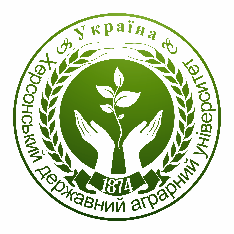 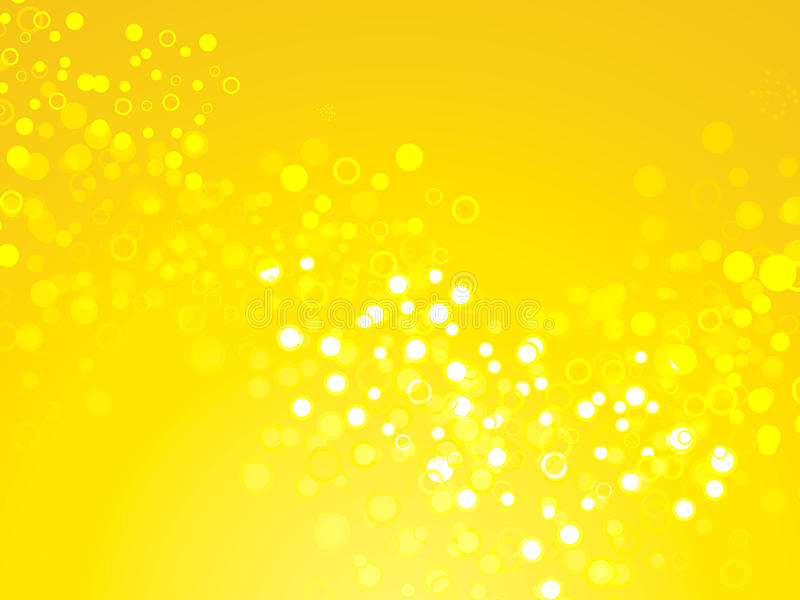 ДЕРЖАВНИЙ ВИЩИЙ НАВЧАЛЬНИЙ ЗАКЛАД “ХЕРСОНСЬКИЙ ДЕРЖАВНИЙ АГРАРНИЙ УНІВЕРСИТЕТ”
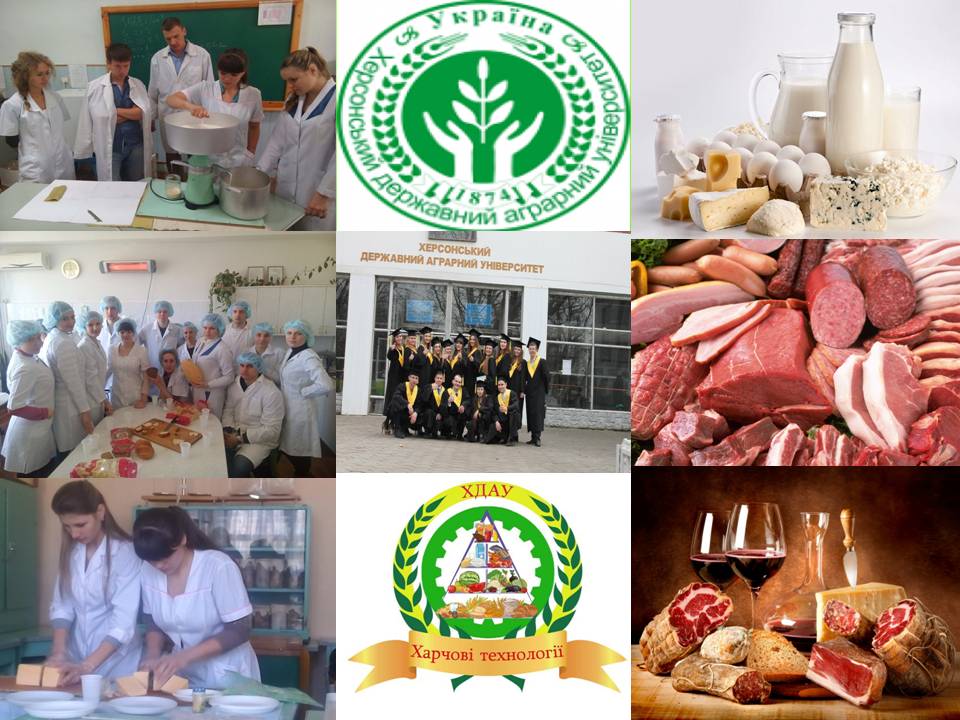 2015
1874
ВІДКРИТО СПЕЦІАЛЬНІСТЬ 

181
 “ХАРЧОВІ ТЕХНОЛОГІЇ”
У  2015 РОЦІ 
НА БІОЛОГО-
ТЕХНОЛОГІЧНОМУ
ФАКУЛЬТЕТІ
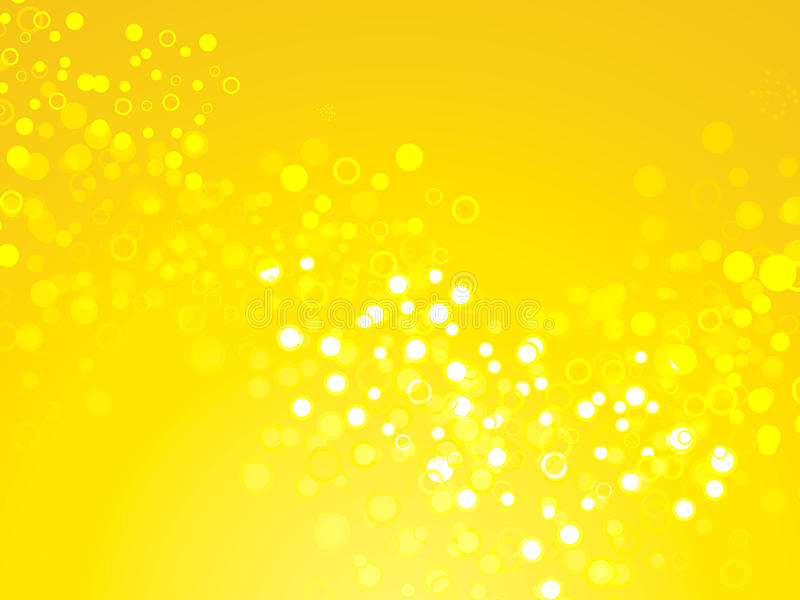 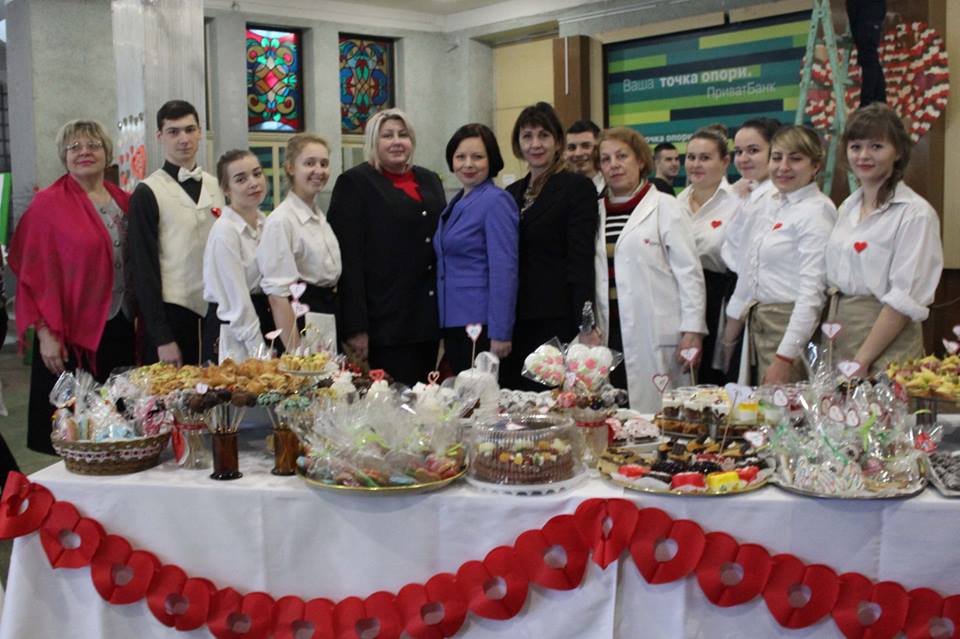 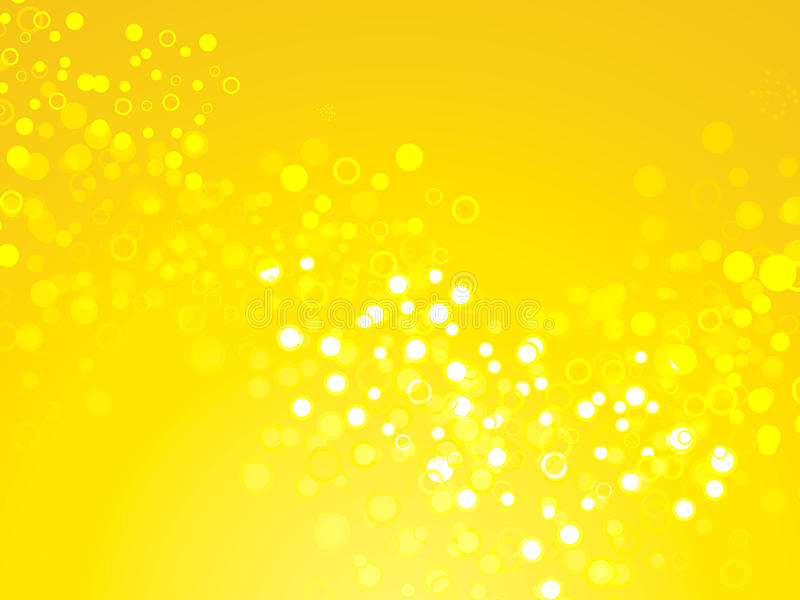 ДЕРЖАВНИЙ ВИЩИЙ НАВЧАЛЬНИЙ ЗАКЛАД “ХЕРСОНСЬКИЙ ДЕРЖАВНИЙ АГРАРНИЙ УНІВЕРСИТЕТ”
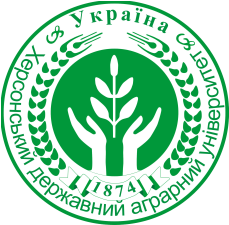 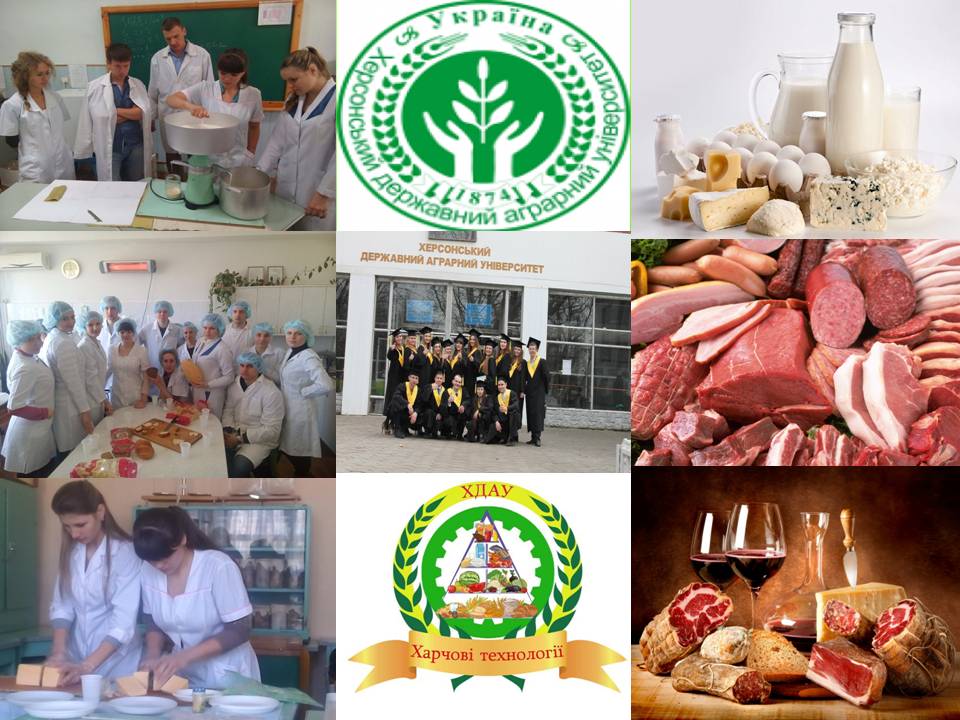 2015
СПЕЦІАЛЬНІСТЬ  181 “ХАРЧОВІ ТЕХНОЛОГІЇ”
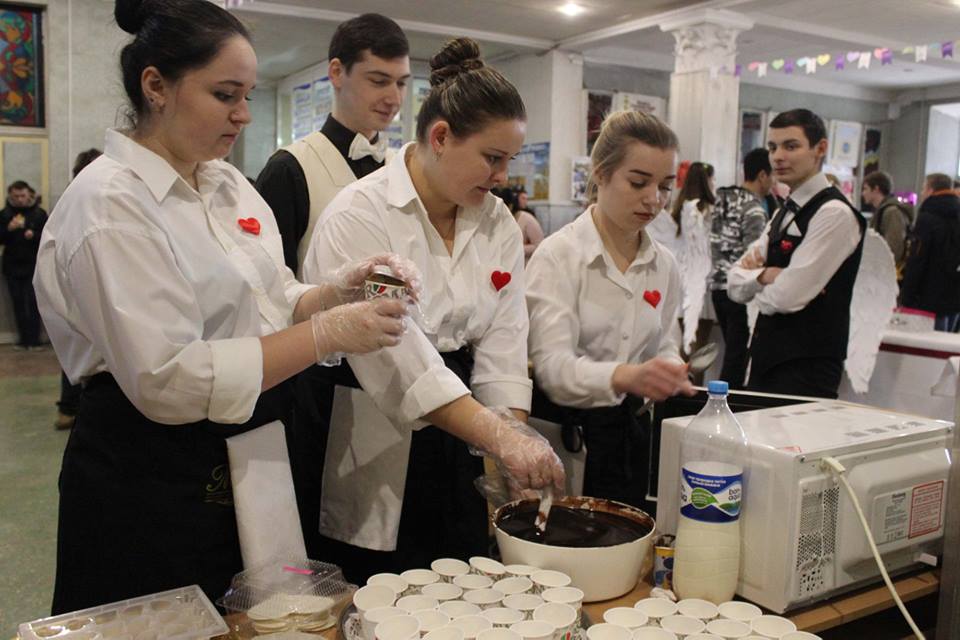 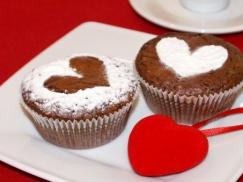 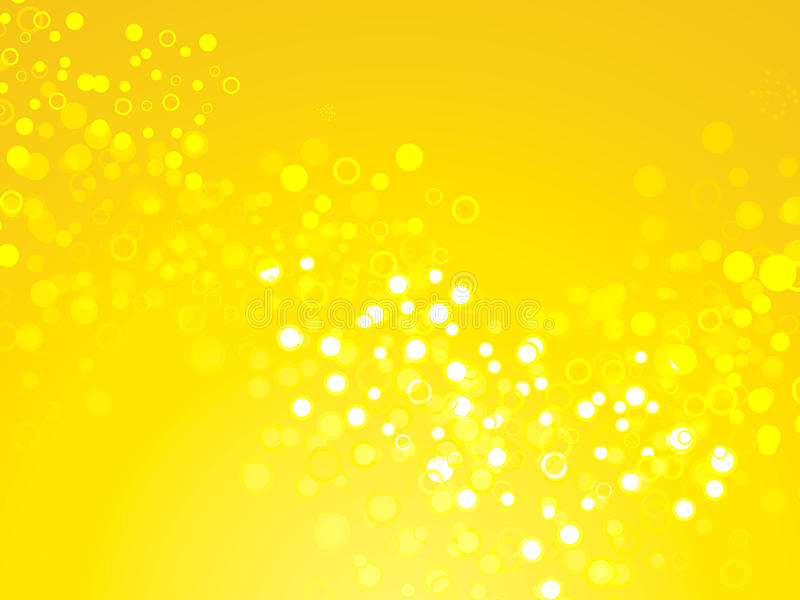 Перелік предметів,  з яких надаються сертифікати ЗНО:

1. УКРАЇНСЬКА МОВА ТА ЛІТЕРАТУРА
2. МАТЕМАТИКА
3. ХІМІЯ  або  БІОЛОГІЯ
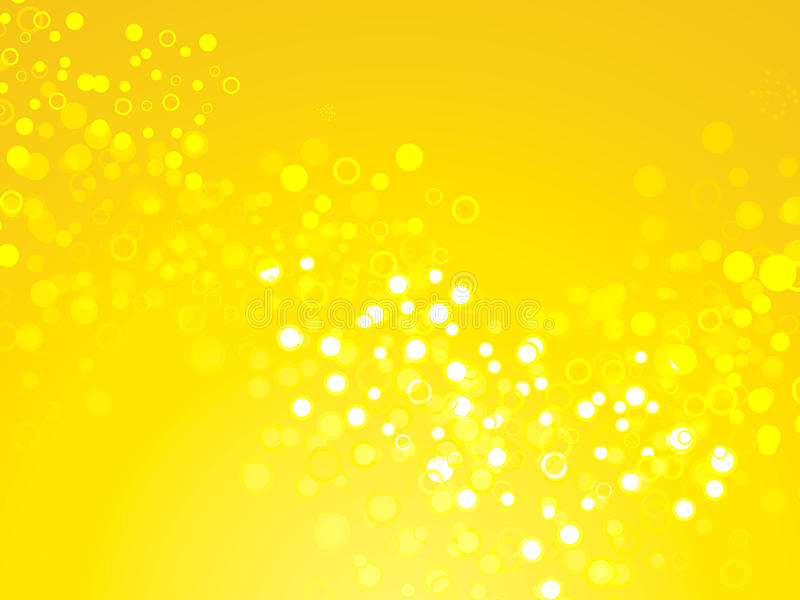 ДЕРЖАВНИЙ ВИЩИЙ НАВЧАЛЬНИЙ ЗАКЛАД “ХЕРСОНСЬКИЙ ДЕРЖАВНИЙ АГРАРНИЙ УНІВЕРСИТЕТ”
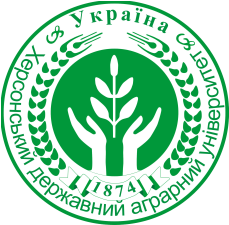 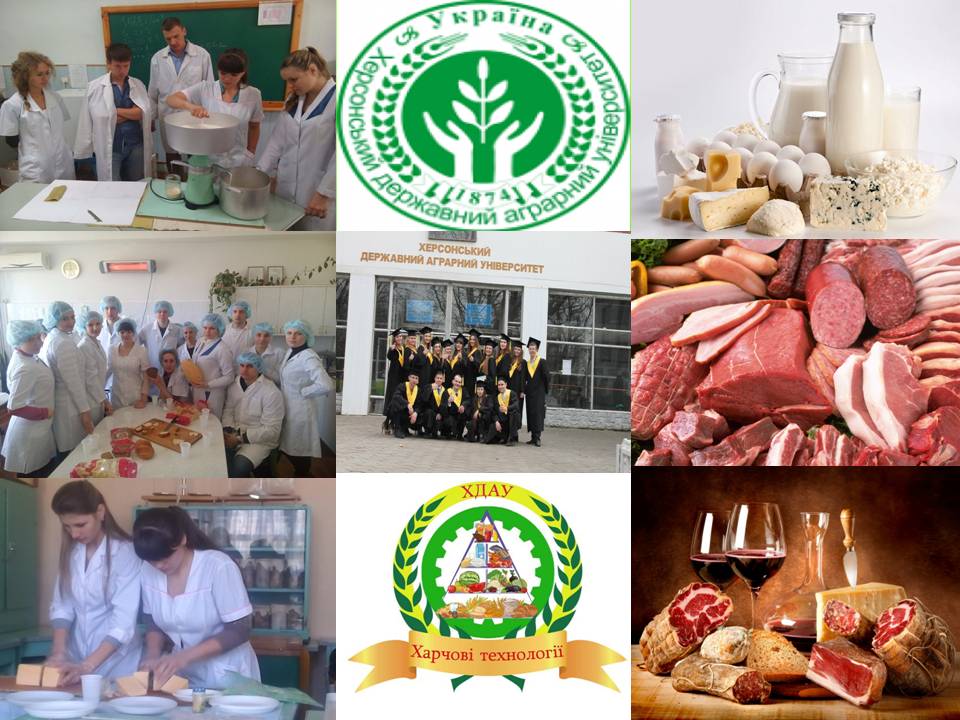 СПЕЦІАЛЬНІСТЬ 181 “ХАРЧОВІ ТЕХНОЛОГІЇ”
2015
1874
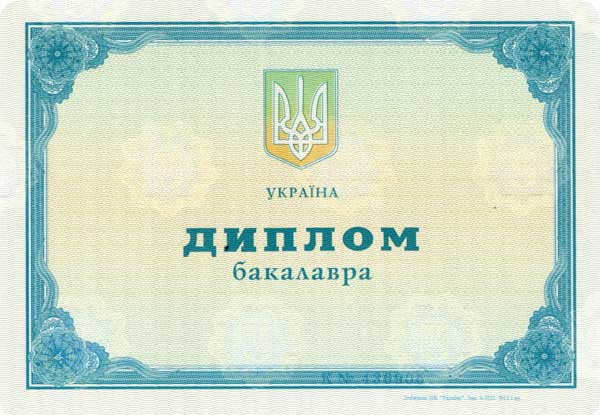 Ступінь вищої освіти: бакалавр;
Освітній рівень:   бакалавр   
з харчових технологій;
Форма освіти: денна, заочна;
Умови оплати: державна та 
контрактна;
Термін навчання: 3 роки і 10 міс.
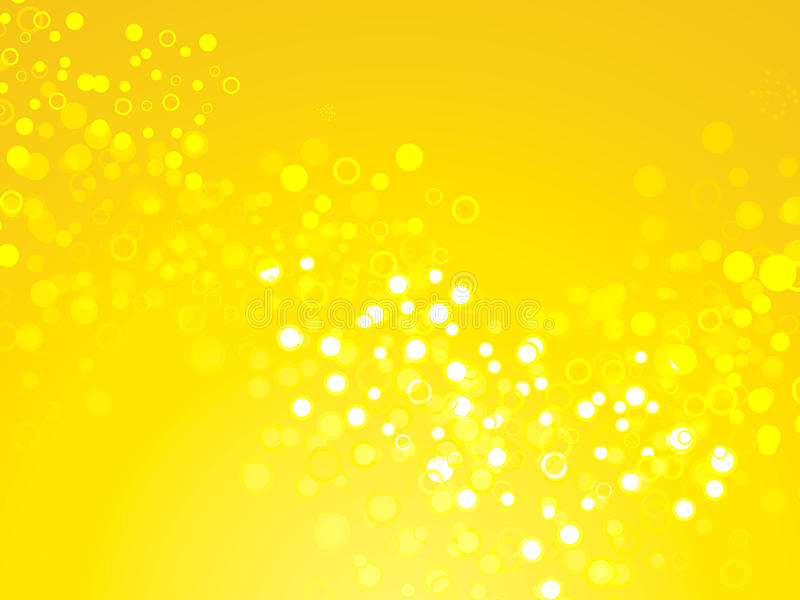 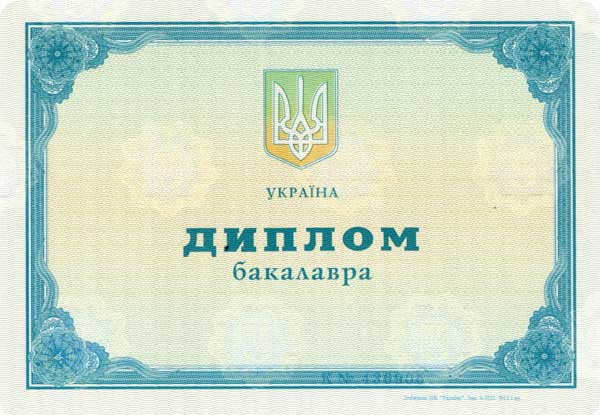 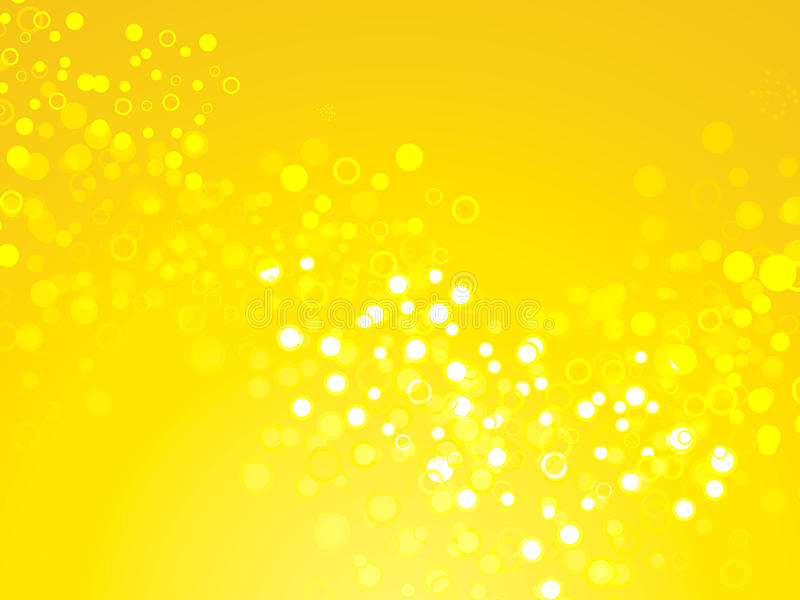 ДЕРЖАВНИЙ ВИЩИЙ НАВЧАЛЬНИЙ ЗАКЛАД “ХЕРСОНСЬКИЙ ДЕРЖАВНИЙ АГРАРНИЙ УНІВЕРСИТЕТ”
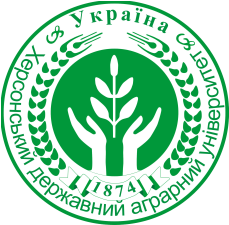 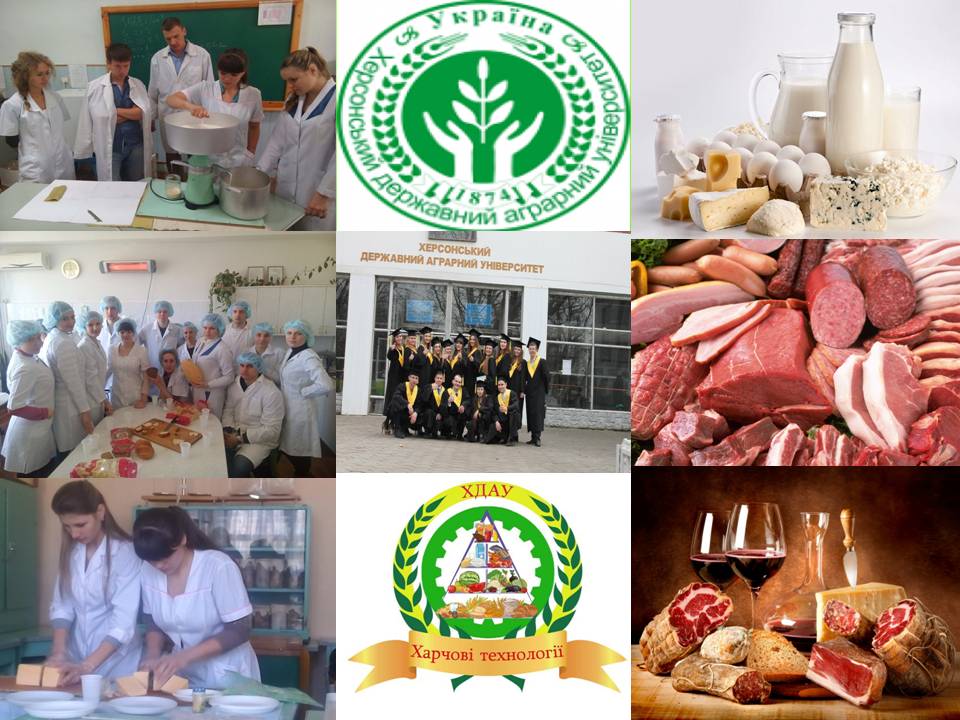 1874
2015
СПЕЦІАЛЬНІСТЬ  181 “ХАРЧОВІ ТЕХНОЛОГІЇ”!
БАКАЛАВР  З  ХАРЧОВИХ   ТЕХНОЛОГІЙ   
МОЖЕ   ОПАНУВАТИ   ПОСАДИ:
технолог ;

 менеджер  cистем  харчової  безпеки;   
           
 технік – технолог;
                                                             
 майстер виробництва; 
                                                     
 майстер виробничої лабораторії ; 

 керуючий підприємством харчування;                                   
                                              
 викладач професійно-технічного закладу.
начальник цеху (зміни) ; 
                                                         
 завідувач виробництва ; 
                                               
 начальник виробництва 
(на підприємстві харчування) ; 
   
 інженер з якості ;
                                                             
 інспектор з контролю якості    продукції ; 
                           
 фахівець із якості ; 
                                                          
 аудитор з харчової безпеки ;
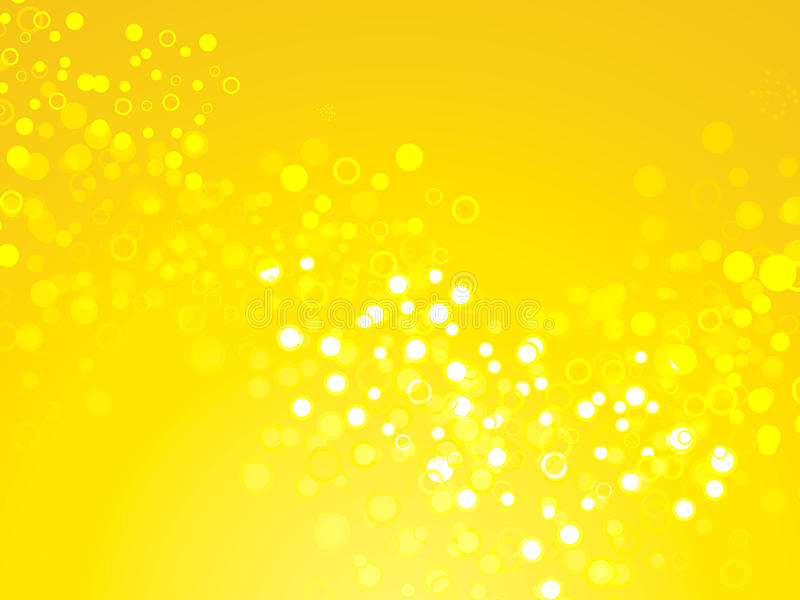 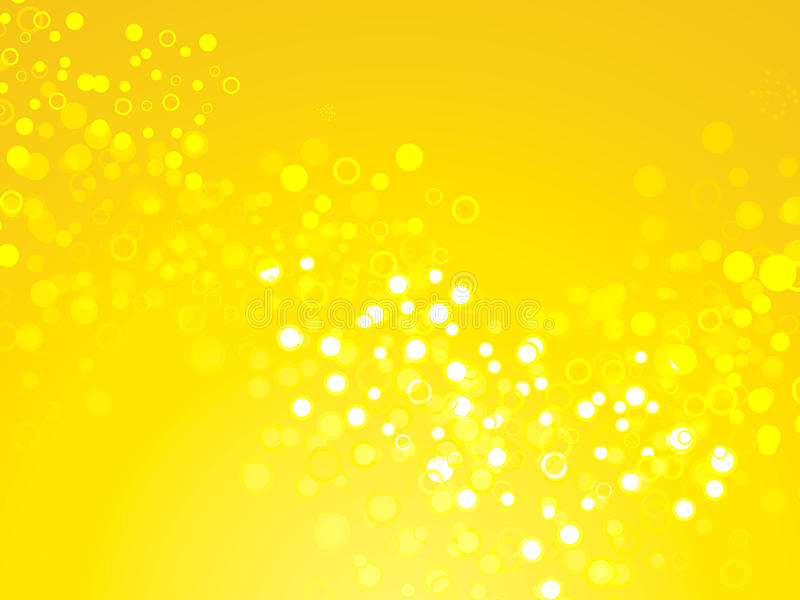 ДЕРЖАВНИЙ ВИЩИЙ НАВЧАЛЬНИЙ ЗАКЛАД “ХЕРСОНСЬКИЙ ДЕРЖАВНИЙ АГРАРНИЙ УНІВЕРСИТЕТ”
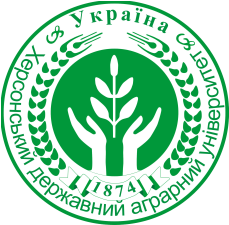 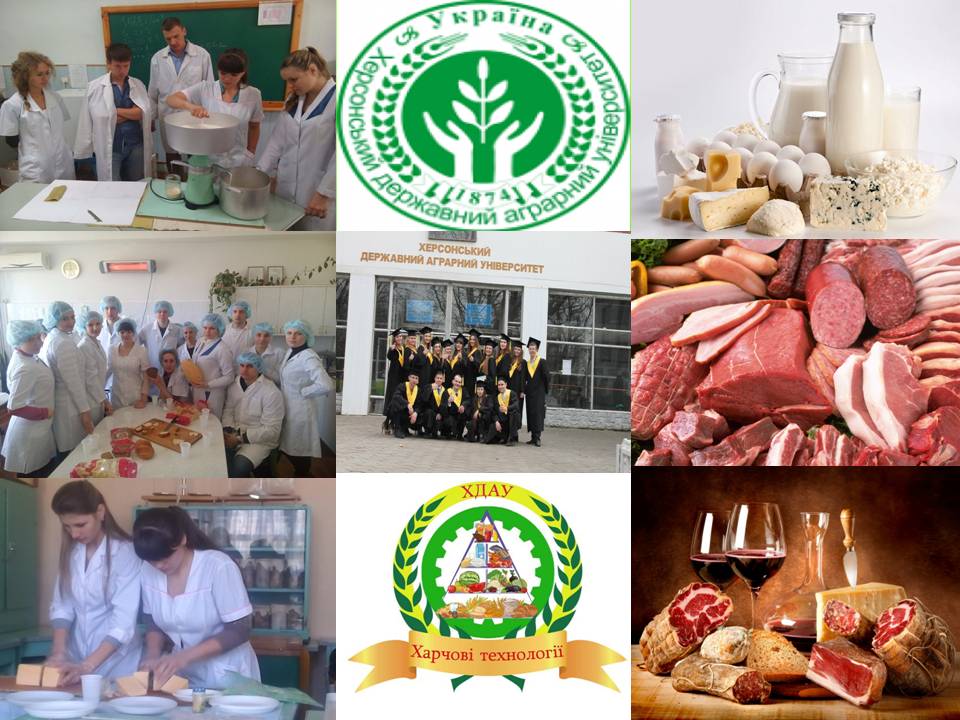 1874
2015
СПЕЦІАЛЬНІСТЬ  181 “ХАРЧОВІ ТЕХНОЛОГІЇ”
БАКАЛАВР  З  ХАРЧОВИХ   ТЕХНОЛОГІЙ   МОЖЕ   ПРАЦЮВАТИ 
НА ПІДПРИЄМСТВАХ:
Підприємства  харчової  
та переробної галузей, 
які виробляють: 

цукор, борошно, крупи, макаронні вироби, 
м'ясо і м'ясні продукти, 
рибу і рибні продукти, 
молоко і молочні продукти,  сири,
хліб і хлібобулочні вироби, 
кондитерські вироби,  
олію і жири, пиво, вино, 
соки, консерви та ін.
Також  організації суміжних галузей: 

вищі навчальні заклади ІІ – ІV рівня акредитації, 
науково-дослідні установи, 
організації з контролю якості харчових продуктів, 
органи санітарно-епідеміологічної служби, 
продовольчі інспекції, ветеринарні служби, державні інспекції з торгівлі та якості товарів і послуг, 
органи захисту прав споживачів, 
організації державного контролю в галузі сертифікації та стандартизації, 
Торгова палата, 
підприємства оптово- складського господарства та ін.
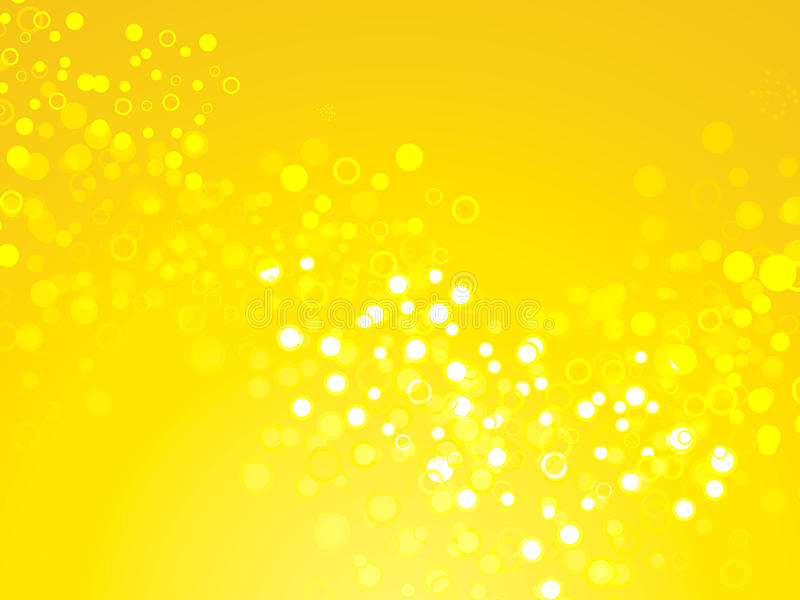 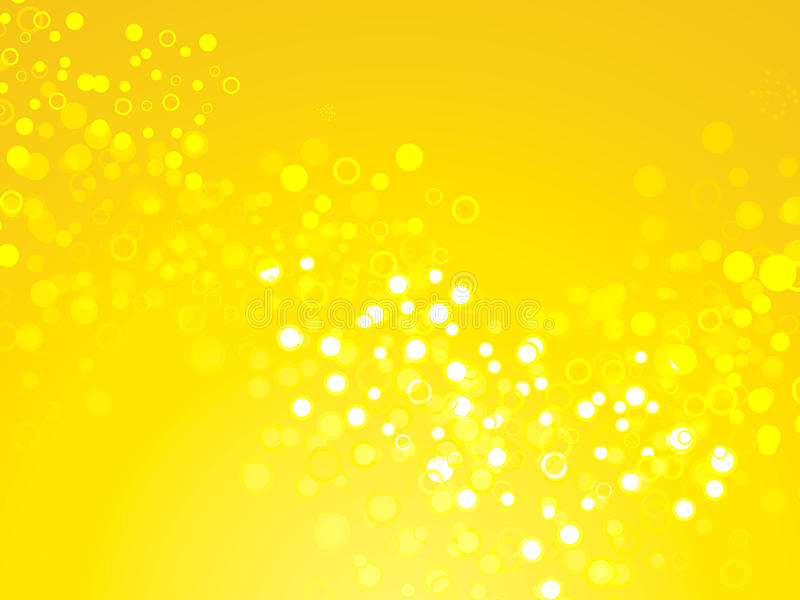 ДЕРЖАВНИЙ ВИЩИЙ НАВЧАЛЬНИЙ ЗАКЛАД “ХЕРСОНСЬКИЙ ДЕРЖАВНИЙ АГРАРНИЙ УНІВЕРСИТЕТ”
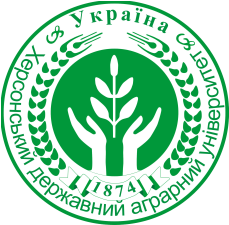 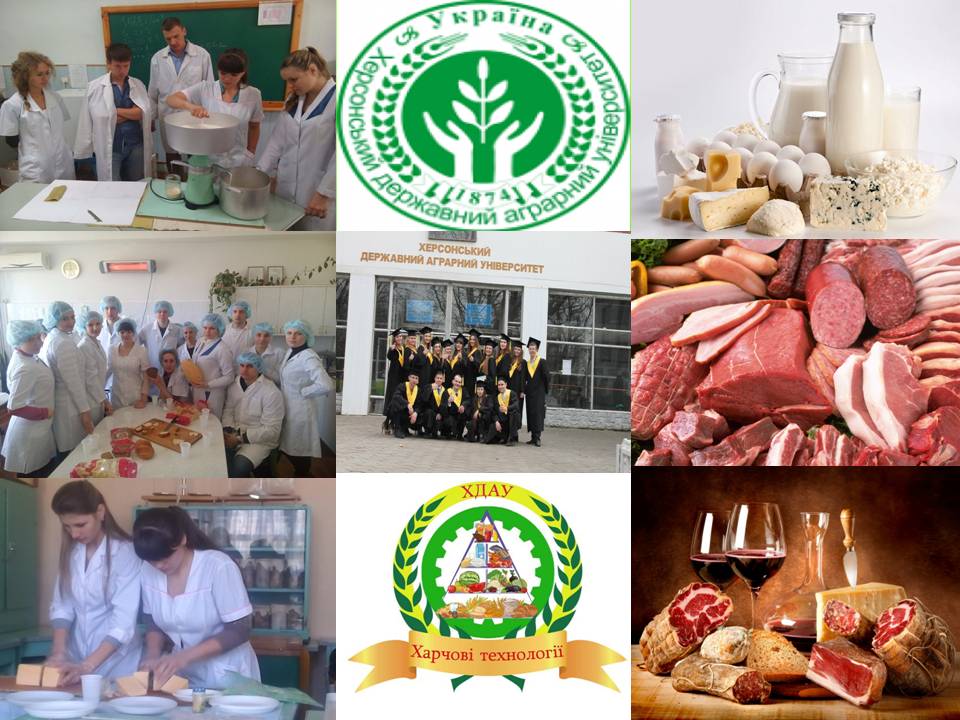 1874
СПЕЦІАЛЬНІСТЬ  181 “ХАРЧОВІ ТЕХНОЛОГІЇ”!
2015
ПЕРЕВАГИ  СПЕЦІАЛЬНОСТІ
професії фахівців - творчі, соціально та професійно відповідальні та  затребувані ринком; 

 низький ризик безробіття  фахівців;

 у кризові періоди харчова галузь завжди є  об'єктом надходження  іноземних інвестицій,

 приділяється увага циклу дисциплін з громадського харчування, що створює додаткові  переваги при працевлаштуванні;
технологу не загрожує  звільнення 
за  досягненням  зрілого віку;
 
 харчова галузь  не  схильна до сильних кризових  ринкових  явищ;

 високий стабільний доход.
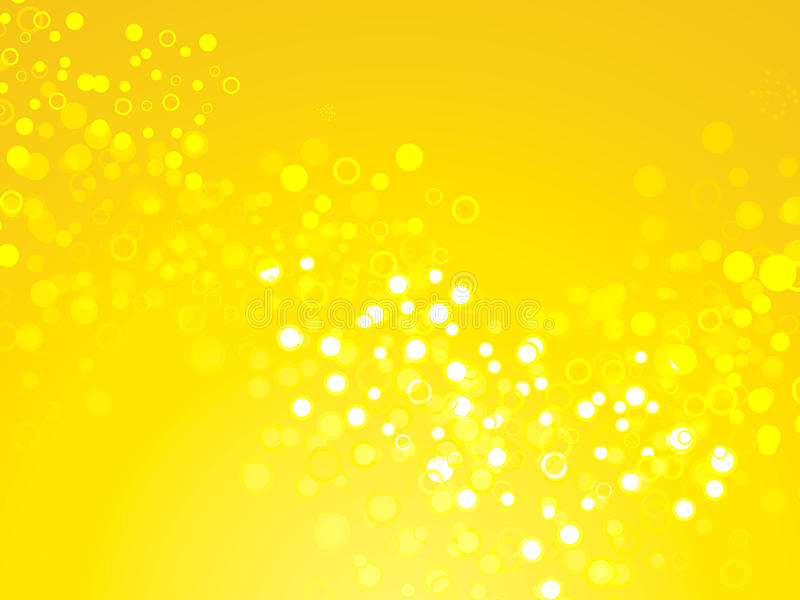 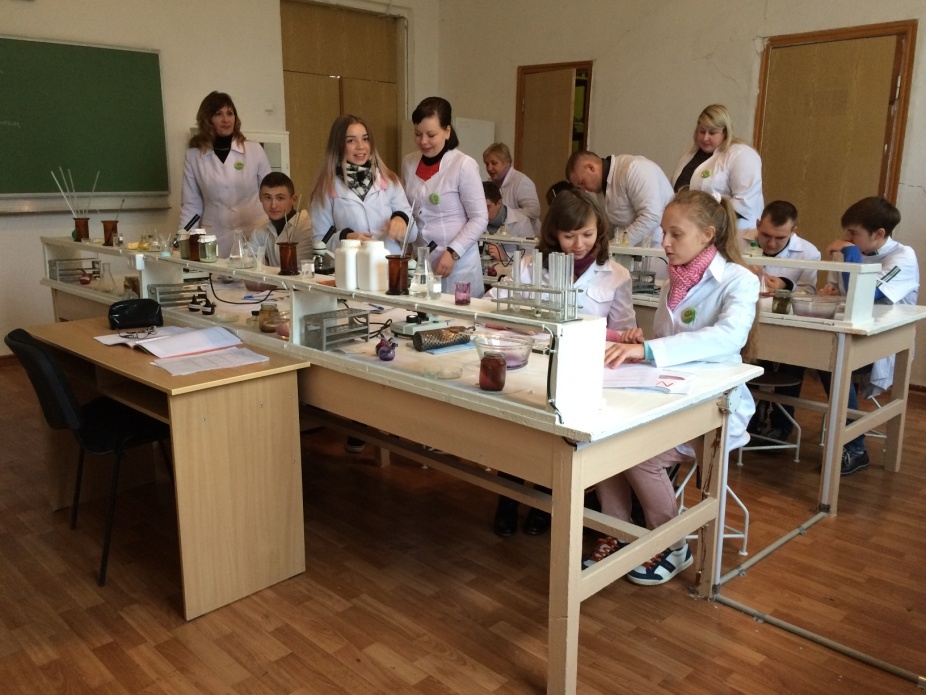 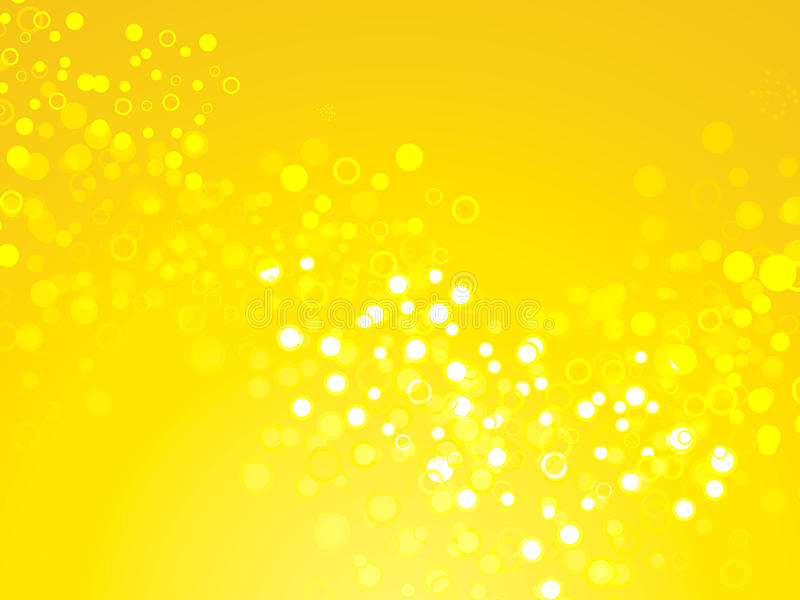 ДЕРЖАВНИЙ ВИЩИЙ НАВЧАЛЬНИЙ ЗАКЛАД “ХЕРСОНСЬКИЙ ДЕРЖАВНИЙ АГРАРНИЙ УНІВЕРСИТЕТ”СПЕЦІАЛЬНІСТЬ 181 “ХАРЧОВІ ТЕХНОЛОГІЇ”
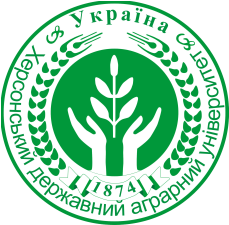 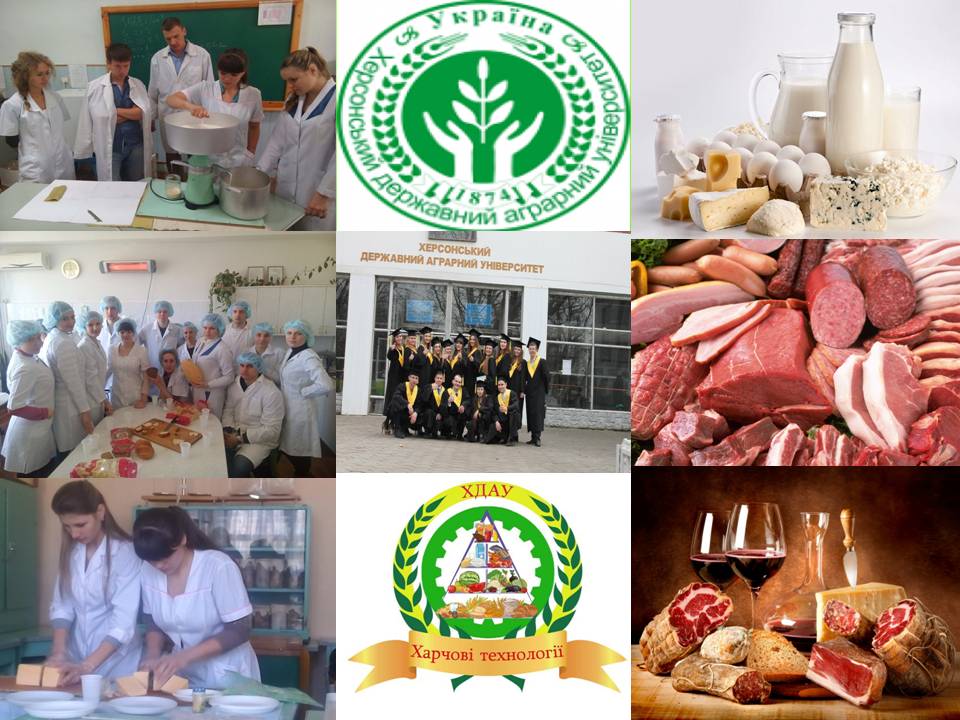 1874
2015
НАВЧАЛЬНИЙ  ПРОЦЕС  -  ПОЧАТОК МАЙСТЕРНОСТІ
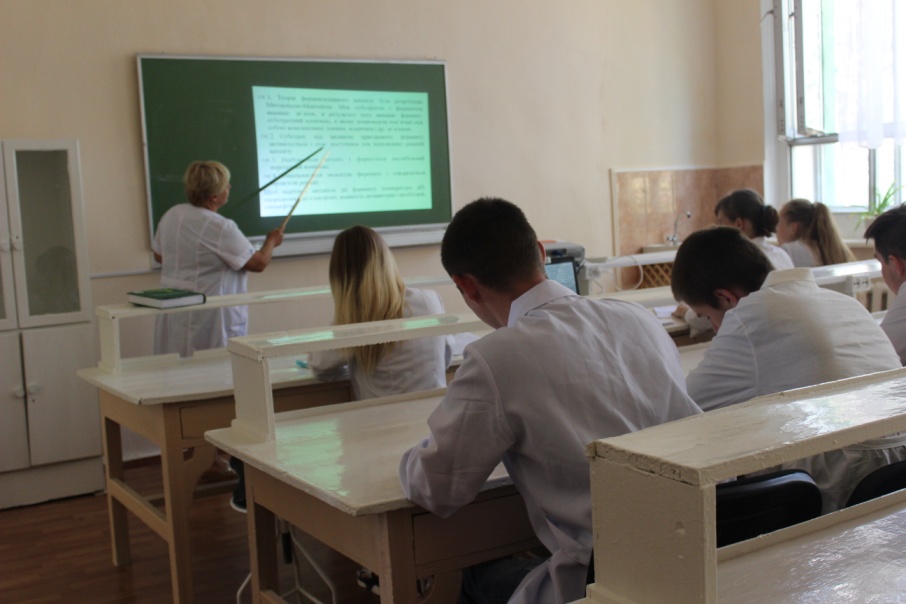 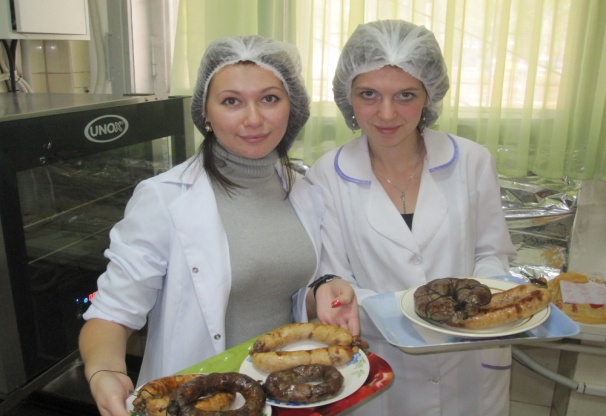 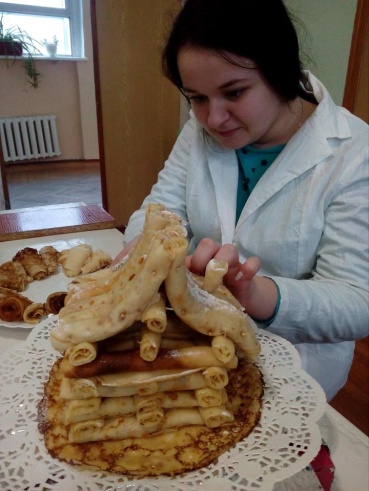 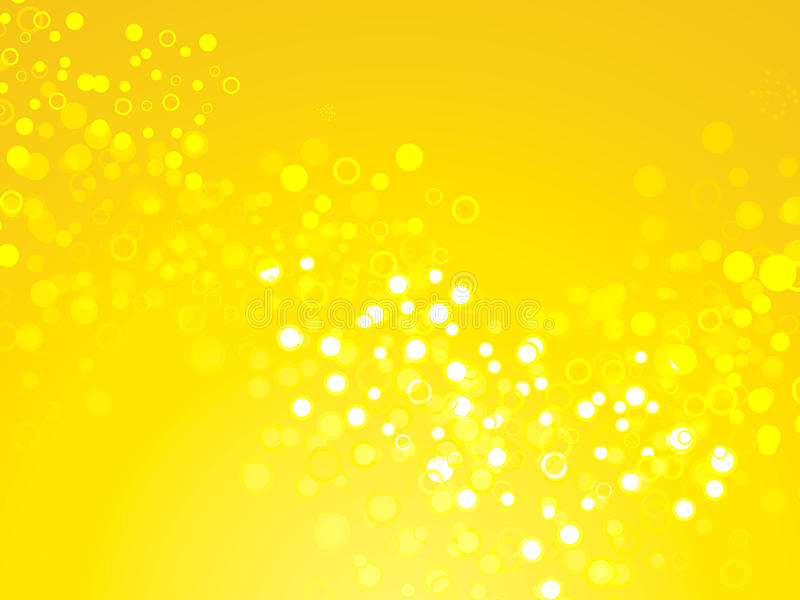 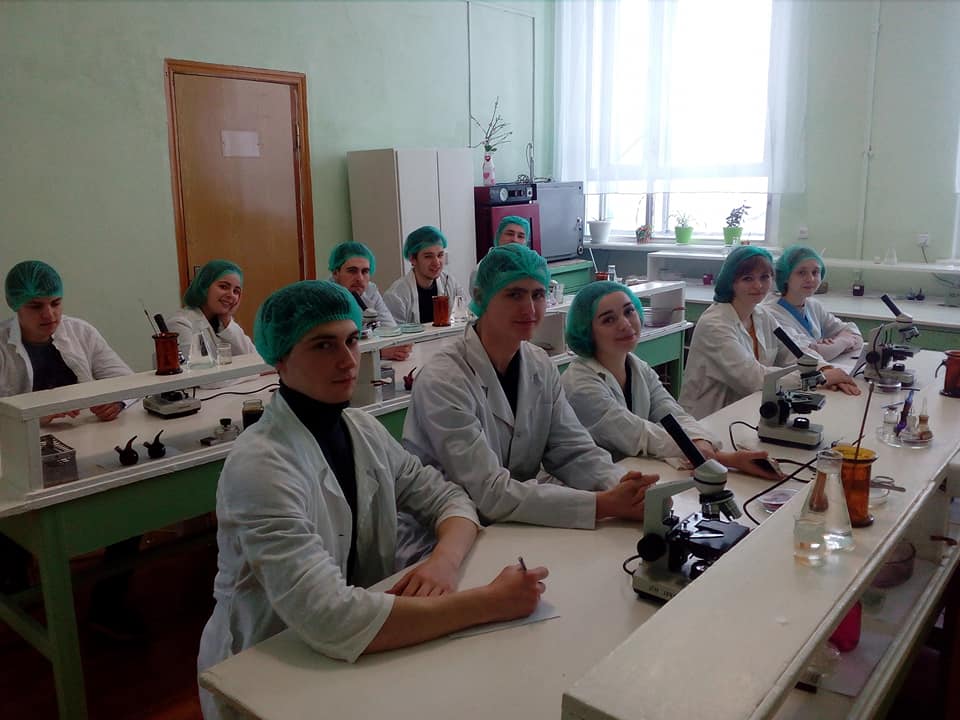 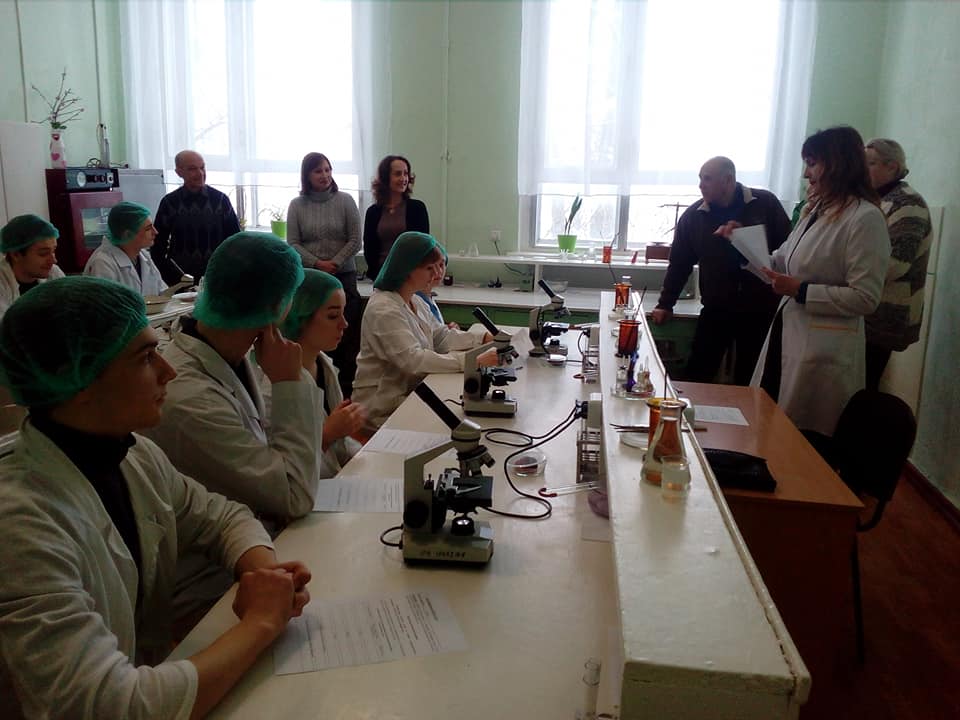 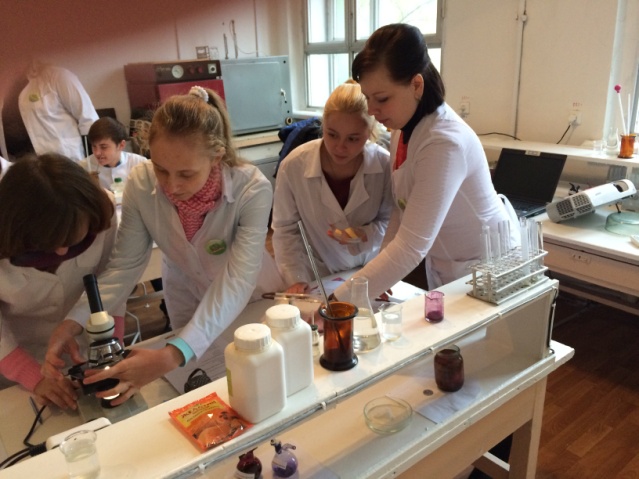 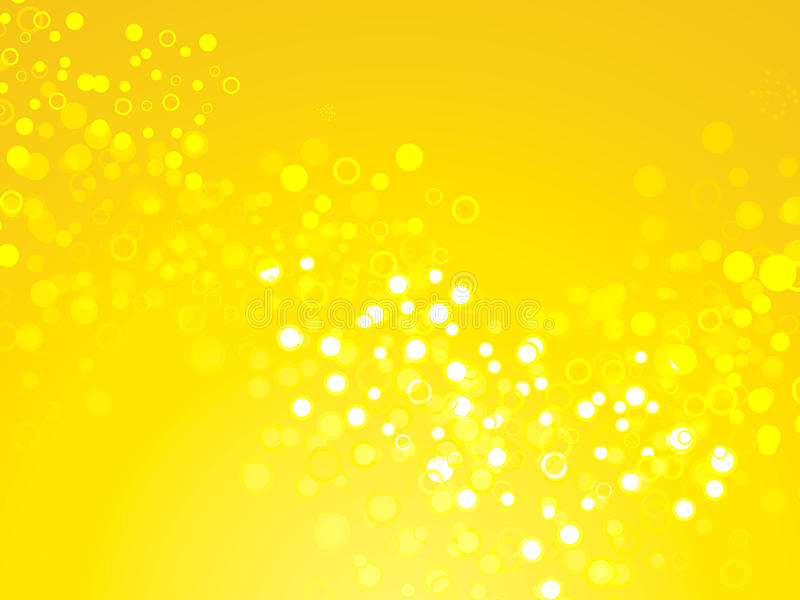 ДЕРЖАВНИЙ ВИЩИЙ НАВЧАЛЬНИЙ ЗАКЛАД “ХЕРСОНСЬКИЙ ДЕРЖАВНИЙ АГРАРНИЙ УНІВЕРСИТЕТ”СПЕЦІАЛЬНІСТЬ 181 “ХАРЧОВІ ТЕХНОЛОГІЇ”
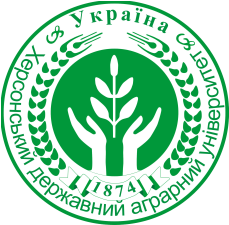 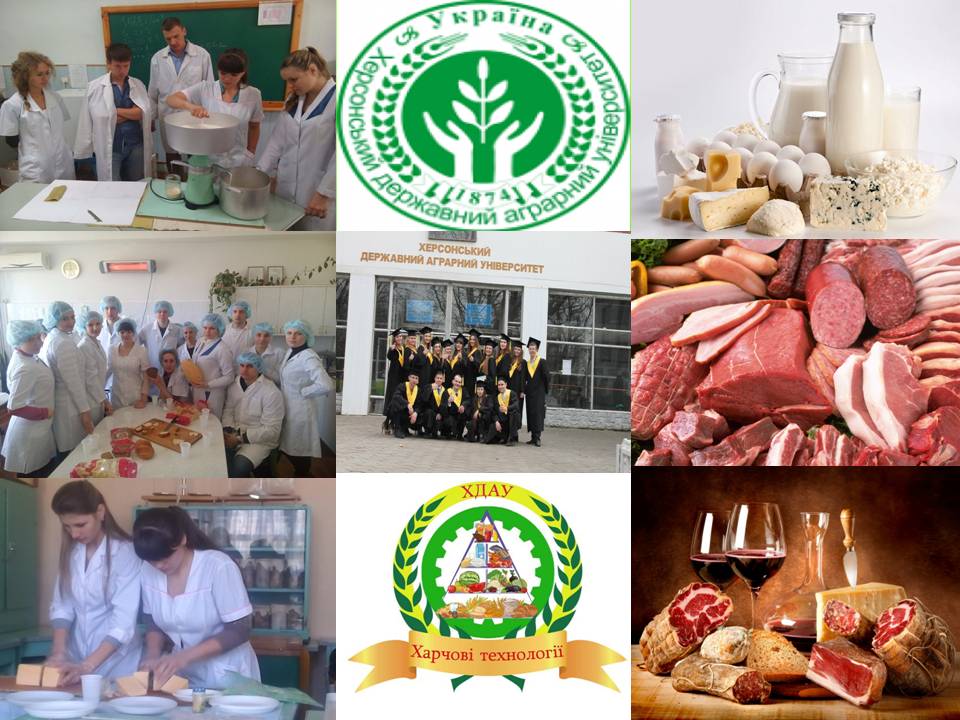 1874
2015
ПРАКТИКА  СТУДЕНТІВ НА ПІДПРИЄМСТВАХ  ГАЛУЗІ
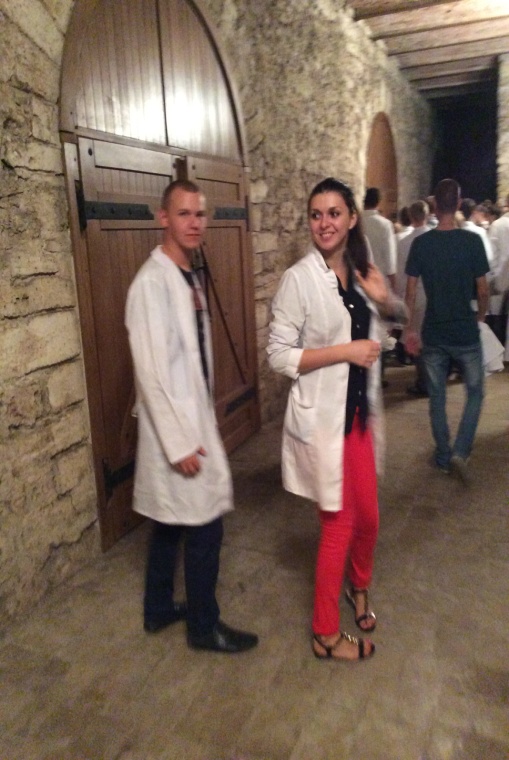 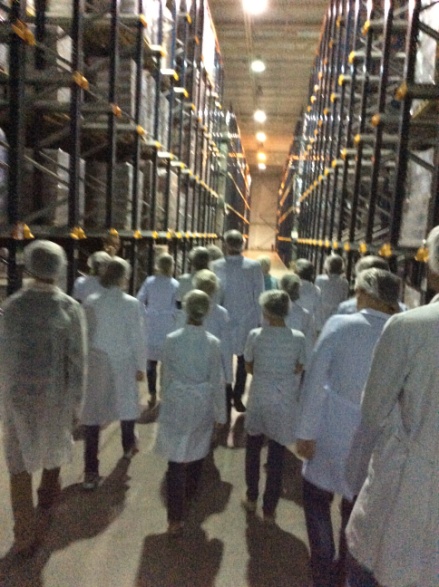 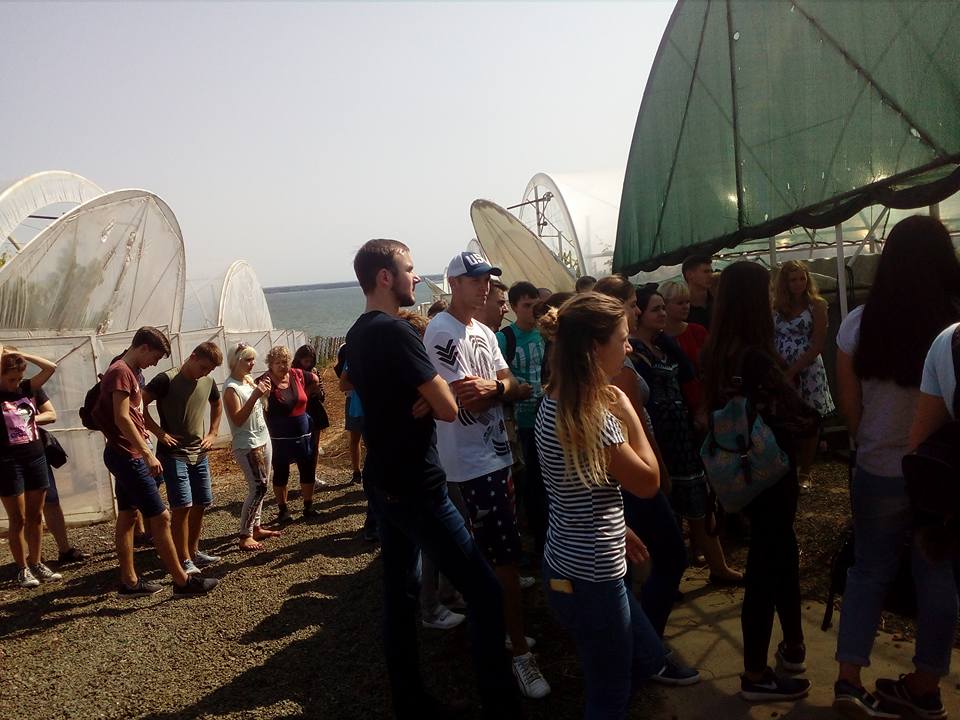 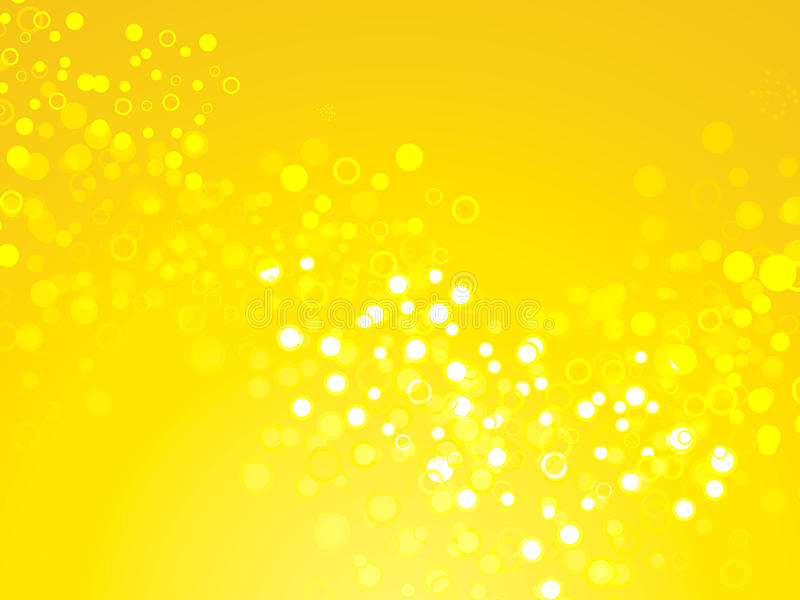 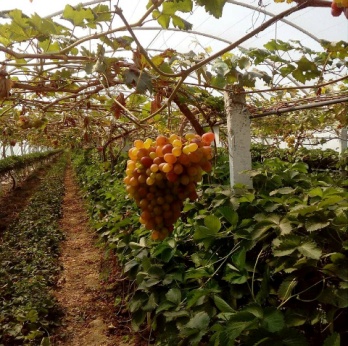 ПІДПРИЄМСТВА, ЯКІ ВІДВІДУЮТЬ СТУДЕНТИ ПІД ЧАС НАВЧАННЯ ТА 
НА ЯКИХ ПРОХОДЯТЬ ПРАКТИКУ:
 
ТОВ «Данон - Дніпро», компанія «Грін Тім», ЗАТ «Чумак», виноробне господарство князя П.Н. Трубецького, ПРаТ «Херсонський хлібокомбінат», Дім марочних кон'яків  «Таврія», ПП Урсуленко О.А. «Оса» та інші.
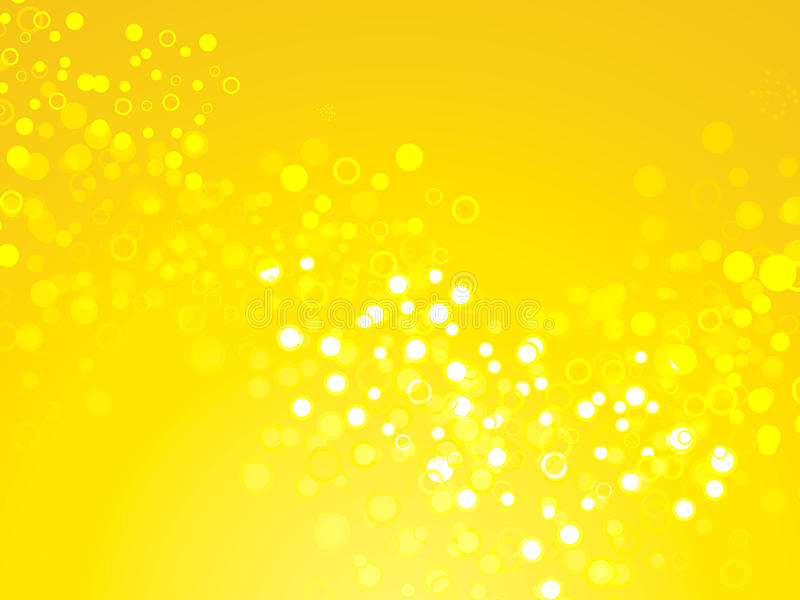 ДЕРЖАВНИЙ ВИЩИЙ НАВЧАЛЬНИЙ ЗАКЛАД “ХЕРСОНСЬКИЙ ДЕРЖАВНИЙ АГРАРНИЙ УНІВЕРСИТЕТ”СПЕЦІАЛЬНІСТЬ 181 “ХАРЧОВІ ТЕХНОЛОГІЇ”
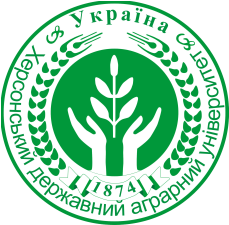 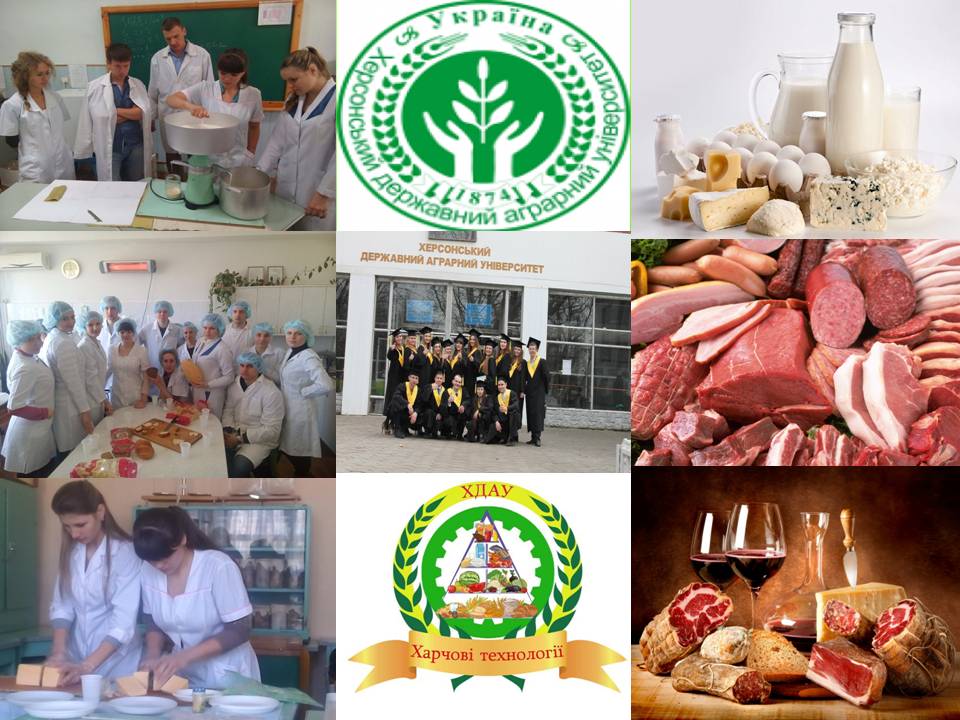 1874
2015
НА  ВИЇЗДНИХ ПРАКТИЧНИХ  ЗАНЯТТЯХ  ПРАЦЮЄМО  З  МАЙСТРАМИ
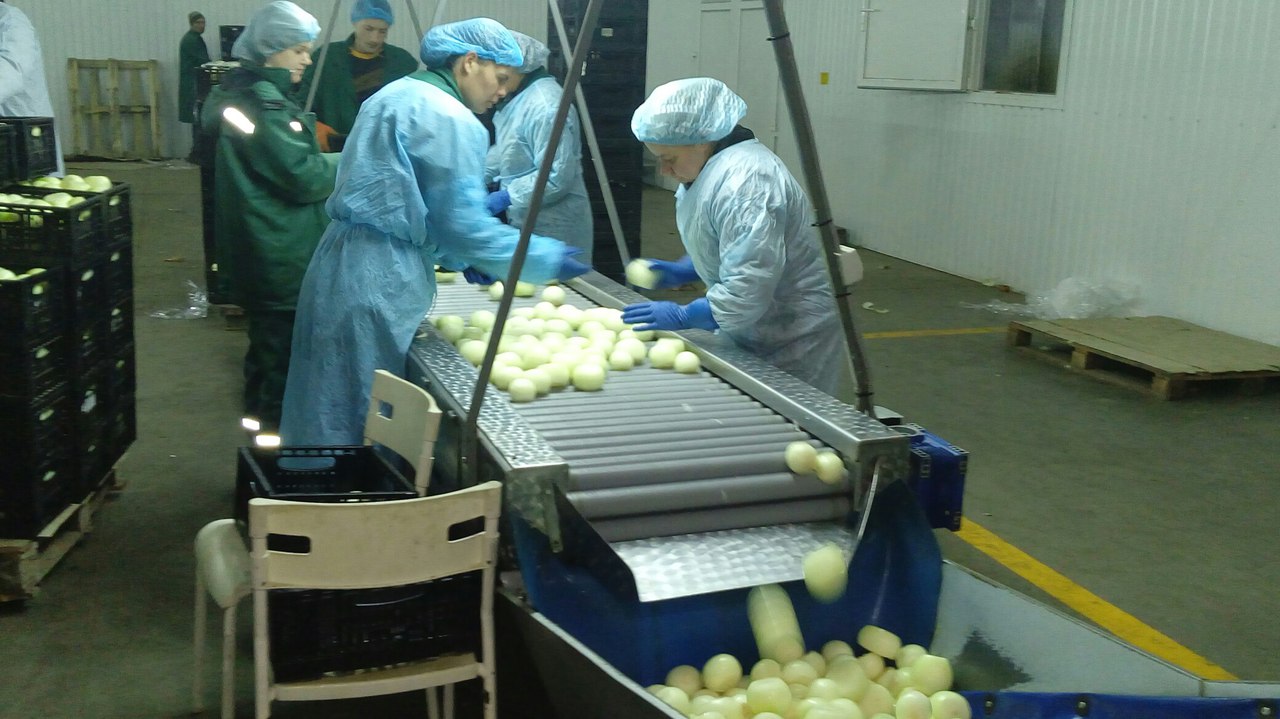 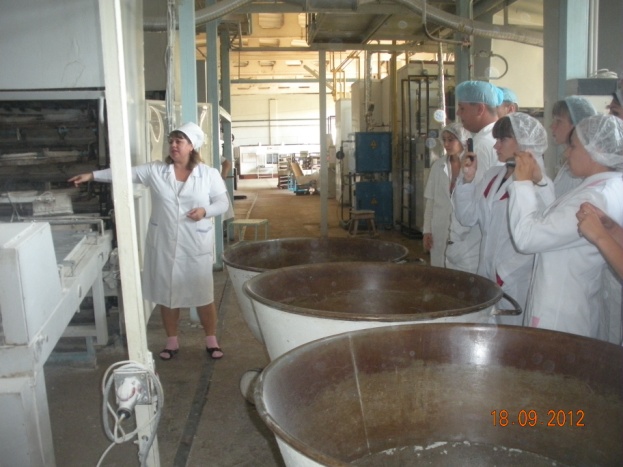 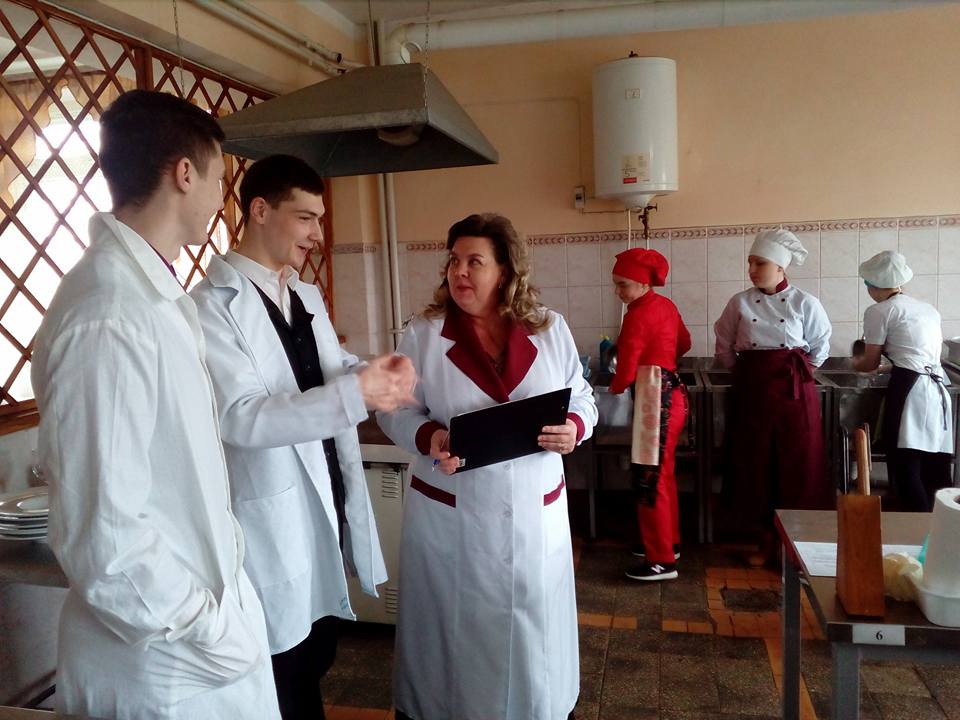 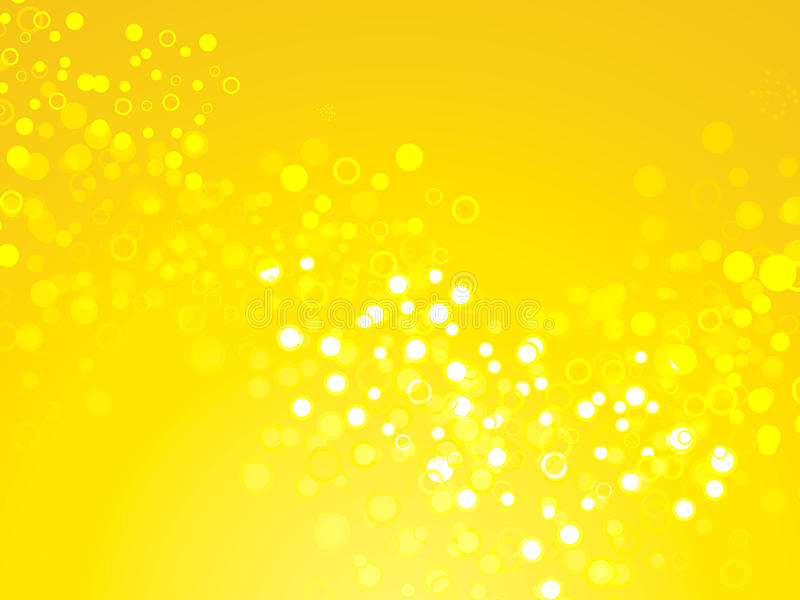 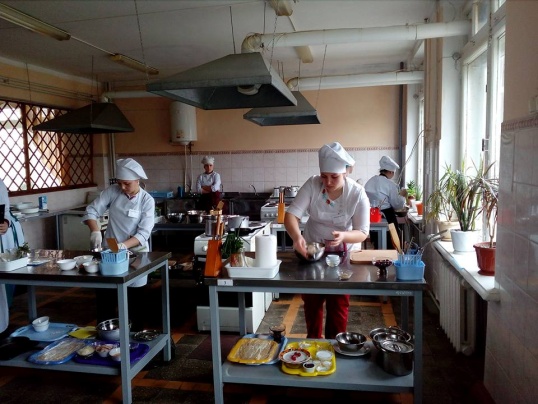 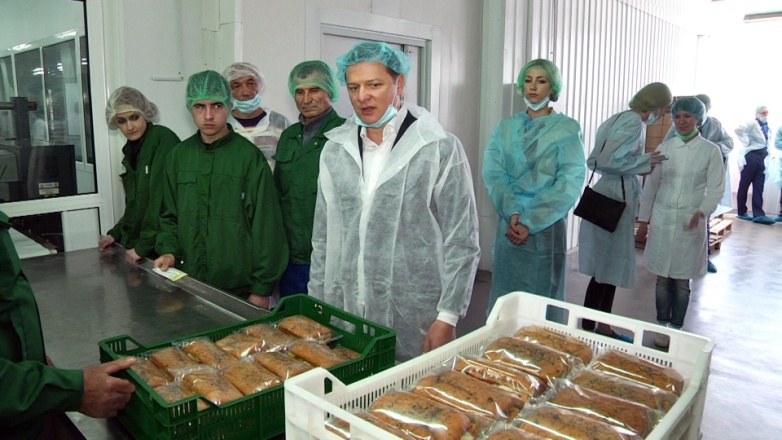 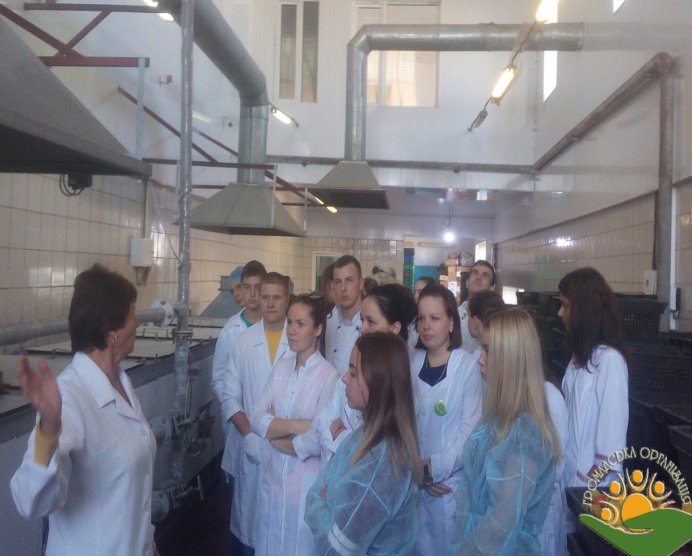 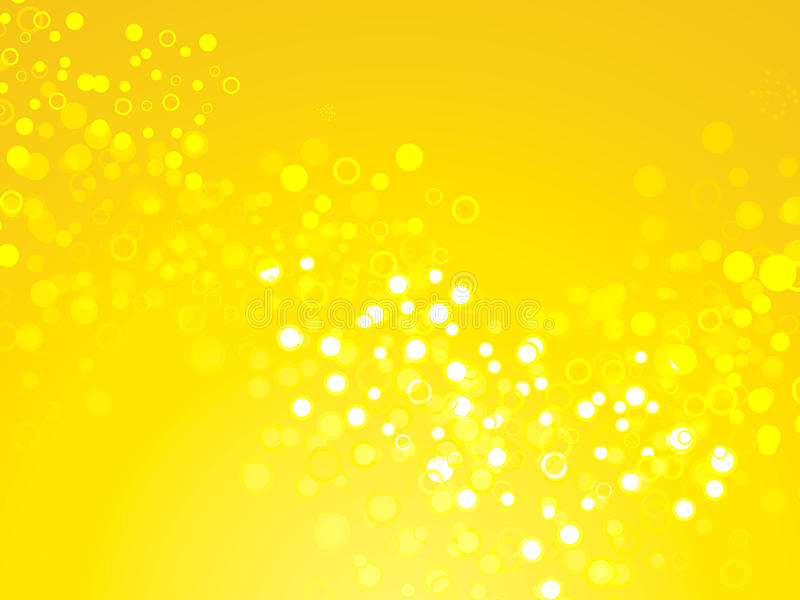 ДЕРЖАВНИЙ ВИЩИЙ НАВЧАЛЬНИЙ ЗАКЛАД “ХЕРСОНСЬКИЙ ДЕРЖАВНИЙ АГРАРНИЙ УНІВЕРСИТЕТ”СПЕЦІАЛЬНІСТЬ 181 “ХАРЧОВІ ТЕХНОЛОГІЇ”
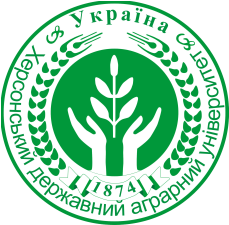 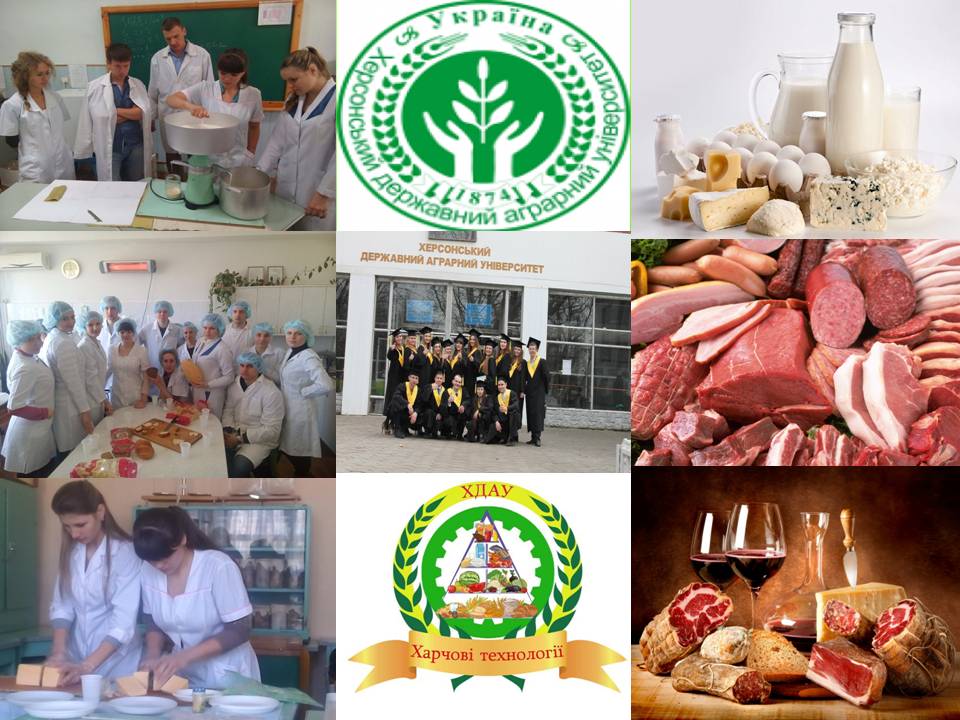 1874
2015
НАВЧАЛЬНІ  ЕКСКУРСІЇ  –  ПОЧУВАЄМО  СЕБЕ  ТЕХНОЛОГАМИ !
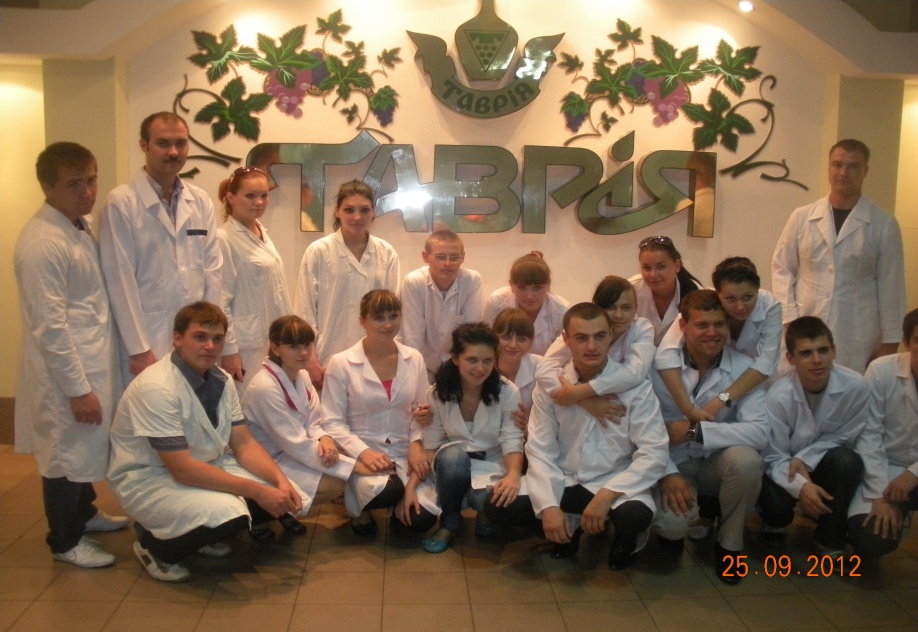 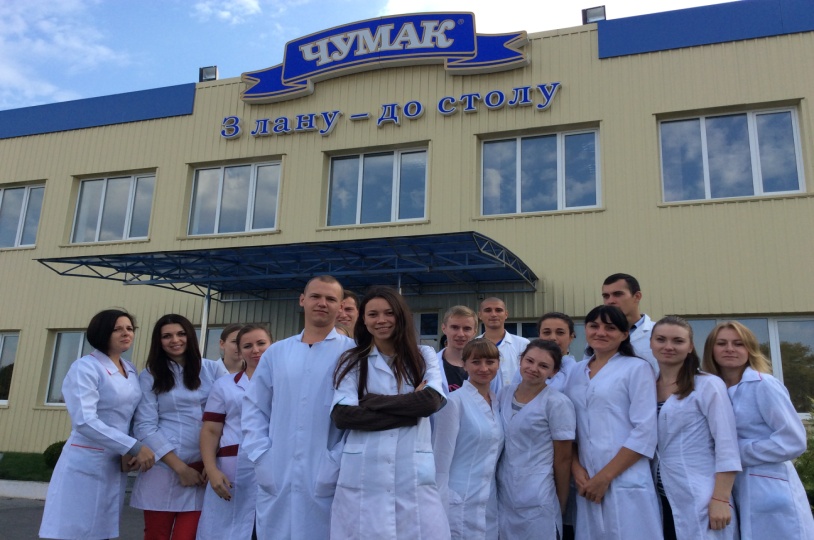 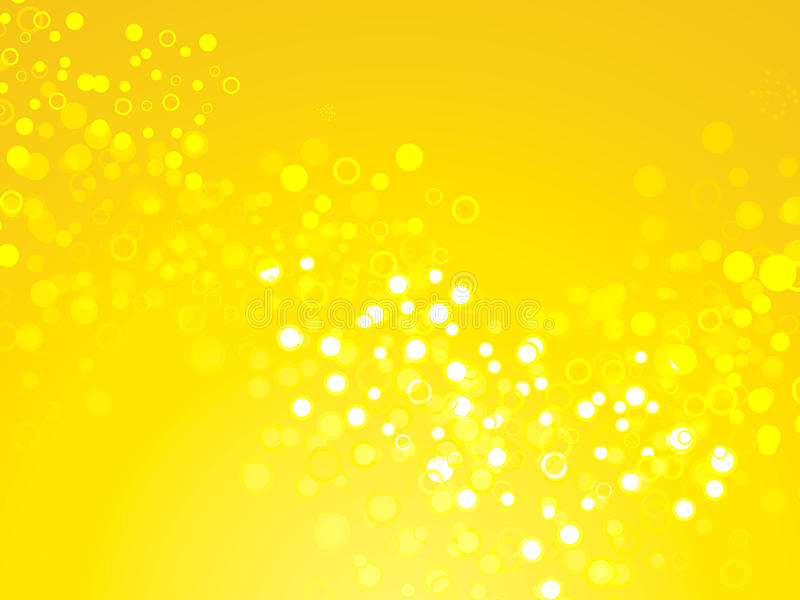 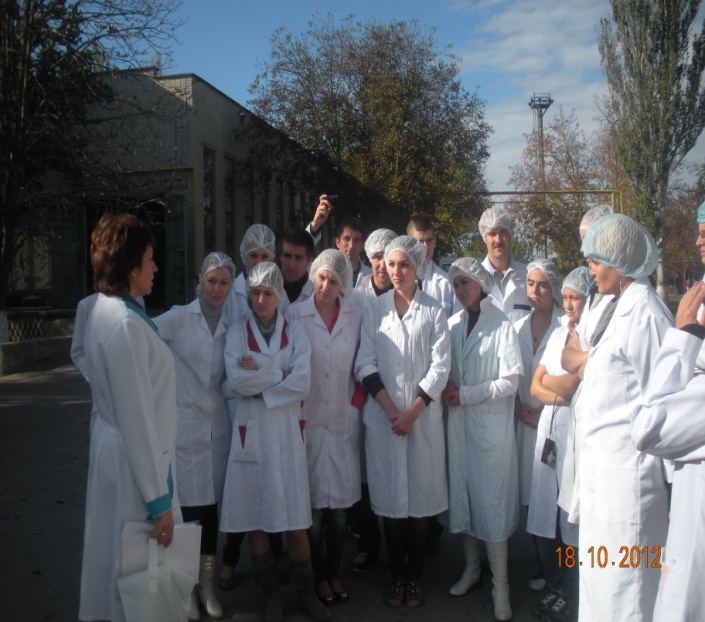 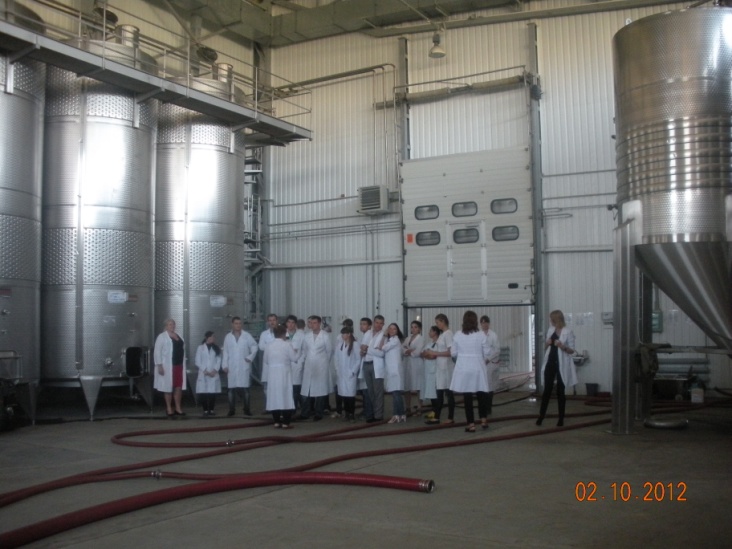 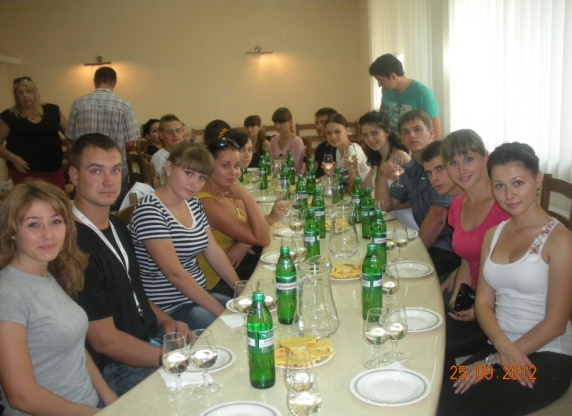 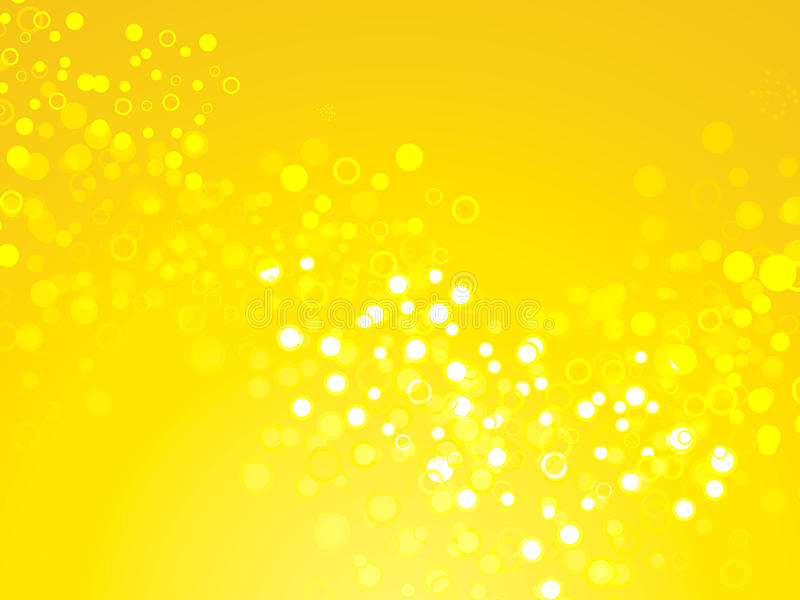 ДЕРЖАВНИЙ ВИЩИЙ НАВЧАЛЬНИЙ ЗАКЛАД “ХЕРСОНСЬКИЙ ДЕРЖАВНИЙ АГРАРНИЙ УНІВЕРСИТЕТ”СПЕЦІАЛЬНІСТЬ 181 “ХАРЧОВІ ТЕХНОЛОГІЇ”
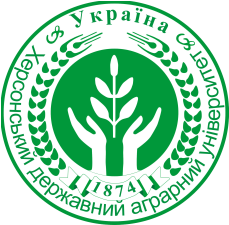 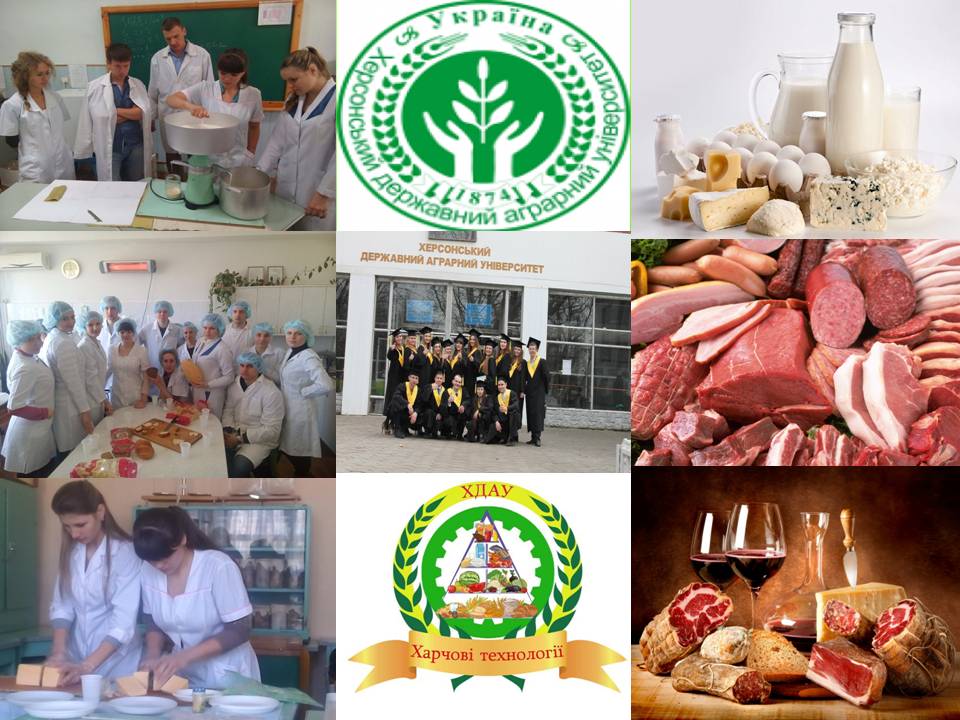 1874
2015
НАШІ  СТУДЕНТИ – ОКРАСА СВЯТ  УНІВЕРСИТЕТУ !
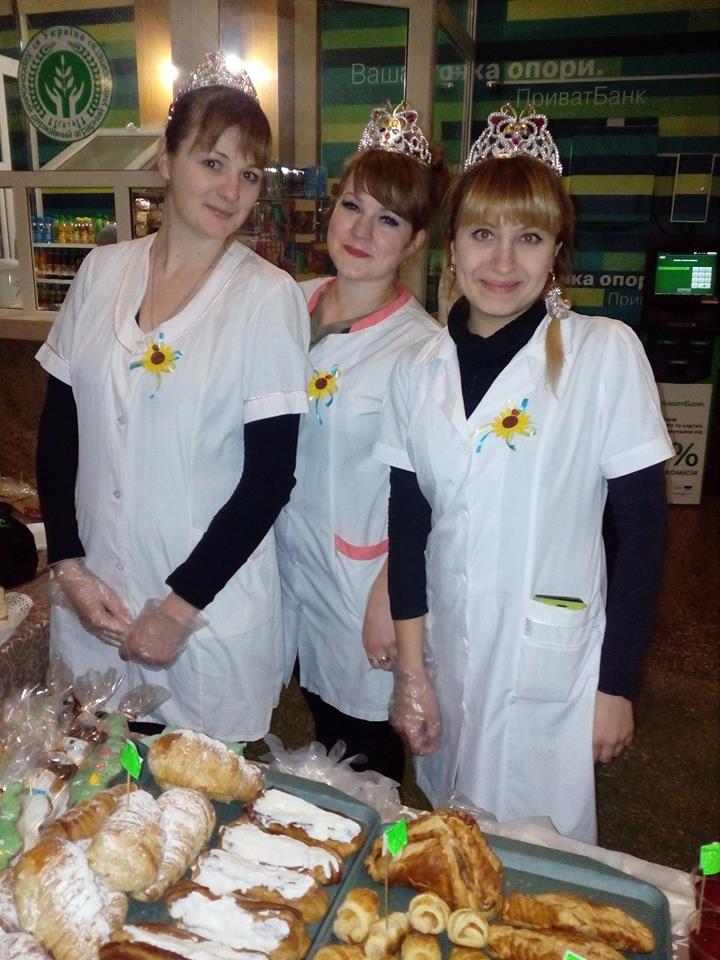 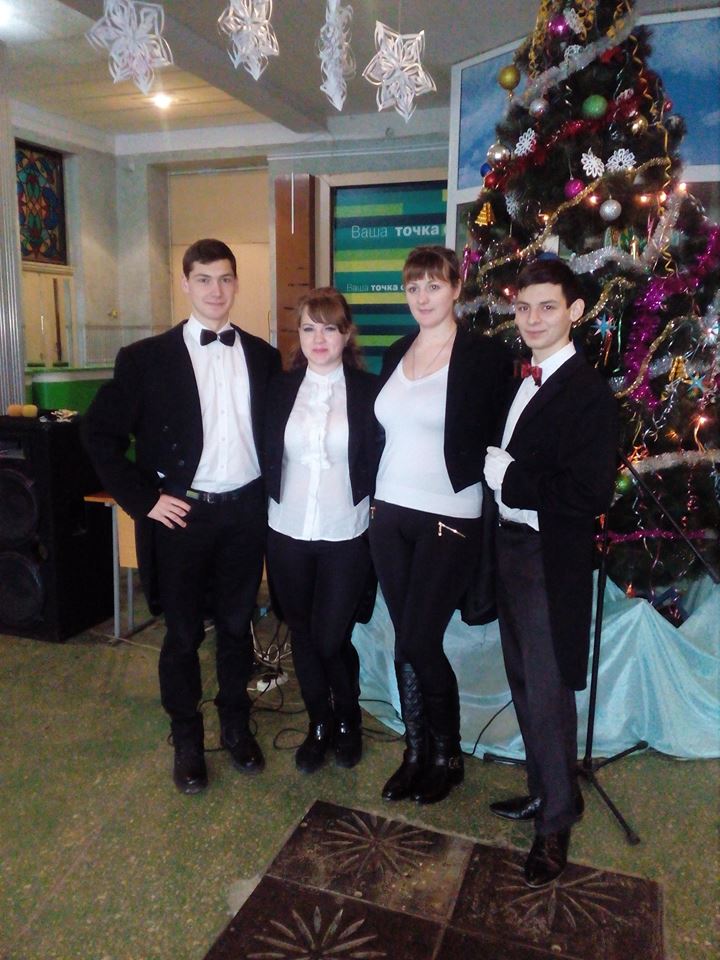 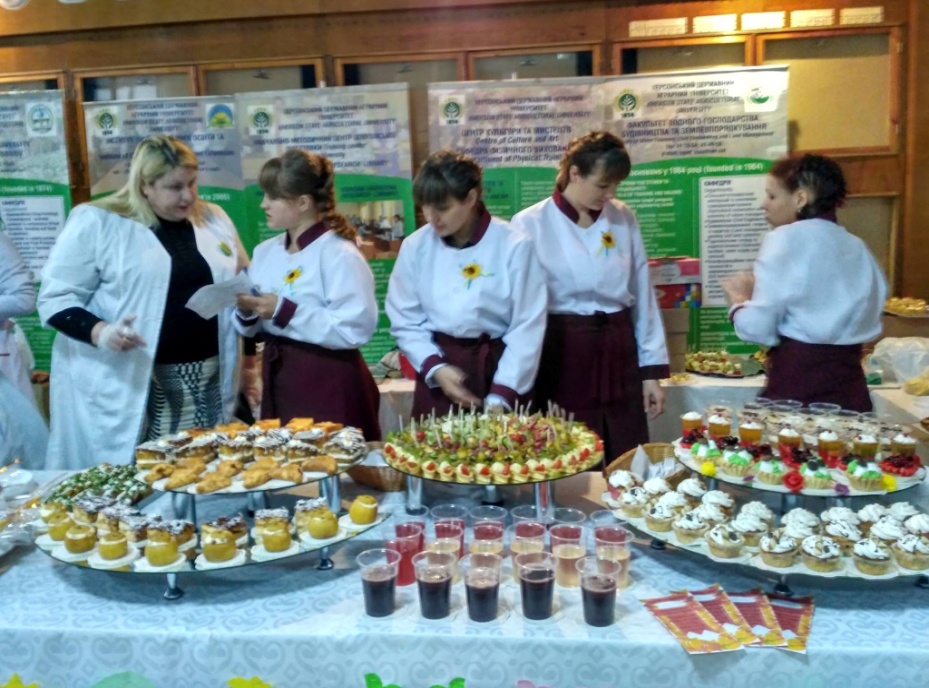 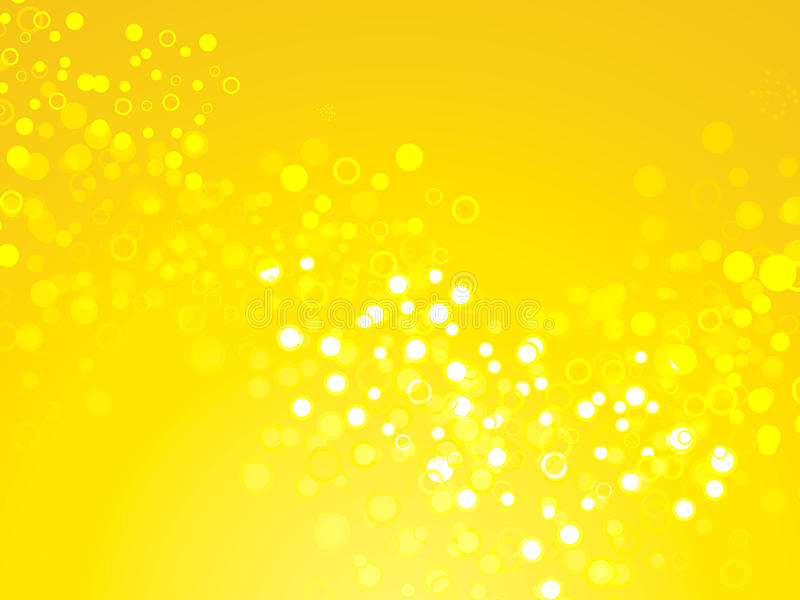 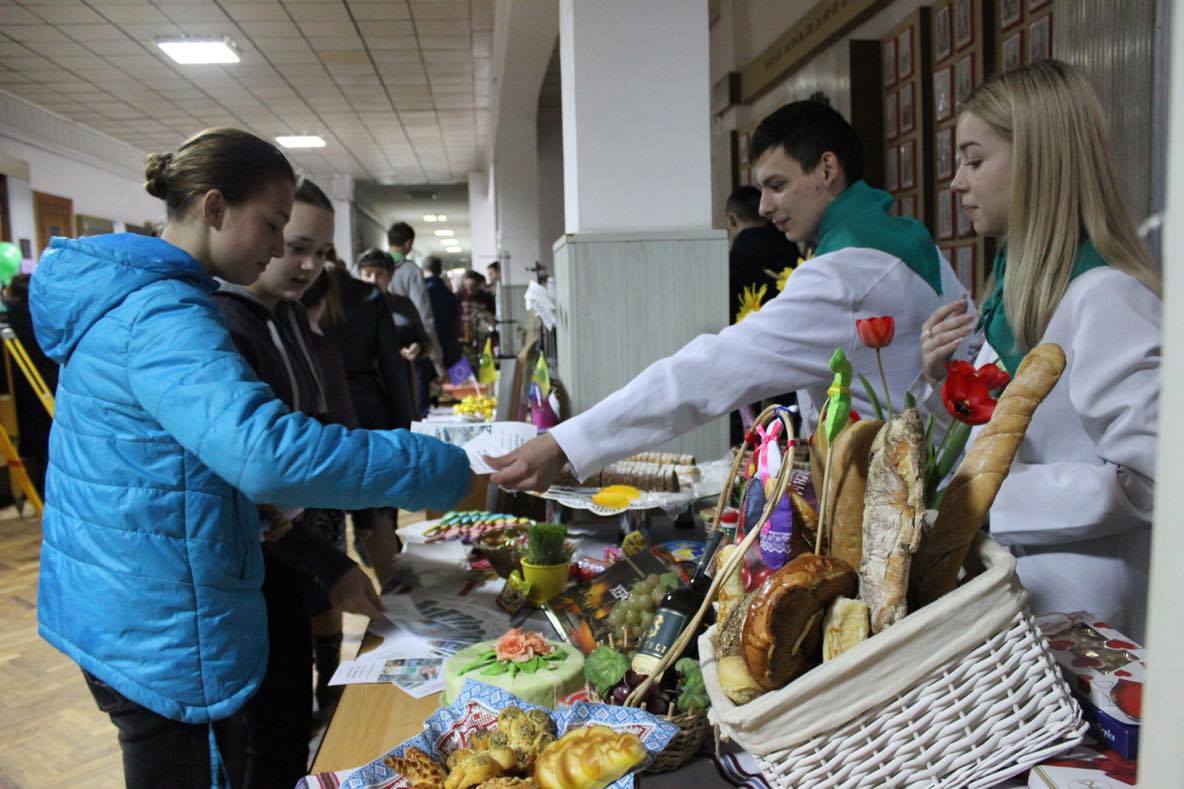 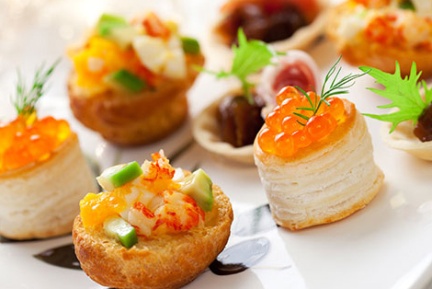 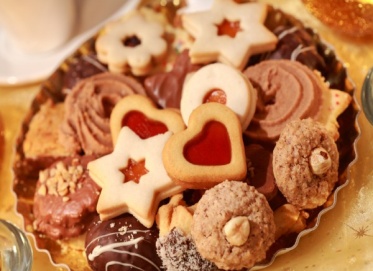 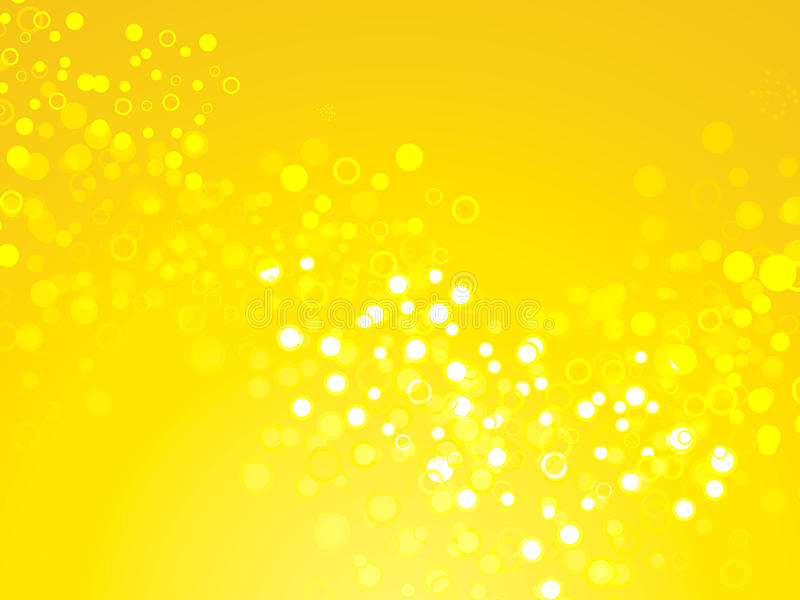 ДЕРЖАВНИЙ ВИЩИЙ НАВЧАЛЬНИЙ ЗАКЛАД “ХЕРСОНСЬКИЙ ДЕРЖАВНИЙ АГРАРНИЙ УНІВЕРСИТЕТ”СПЕЦІАЛЬНІСТЬ 181 “ХАРЧОВІ ТЕХНОЛОГІЇ”
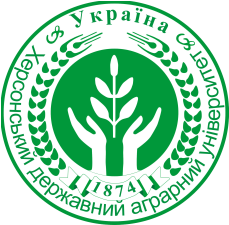 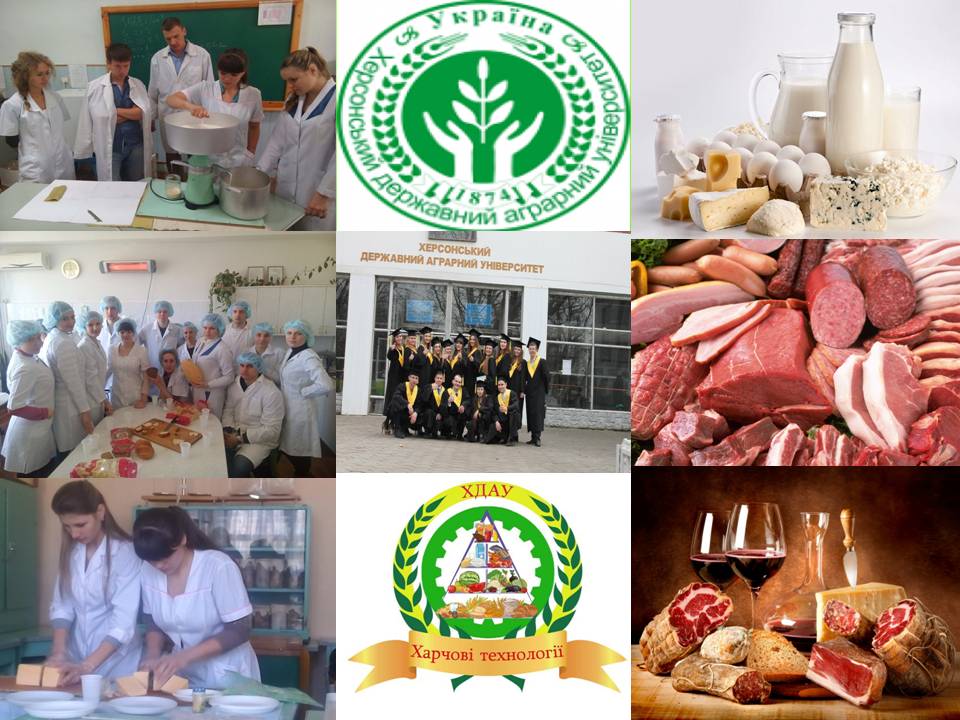 1874
2015
ЗУСТРІЧІ СТУДЕНТІВ З УЧНЯМИ – ЗАВЖДИ РАДІСТЬ!
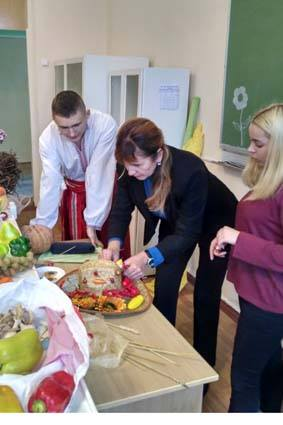 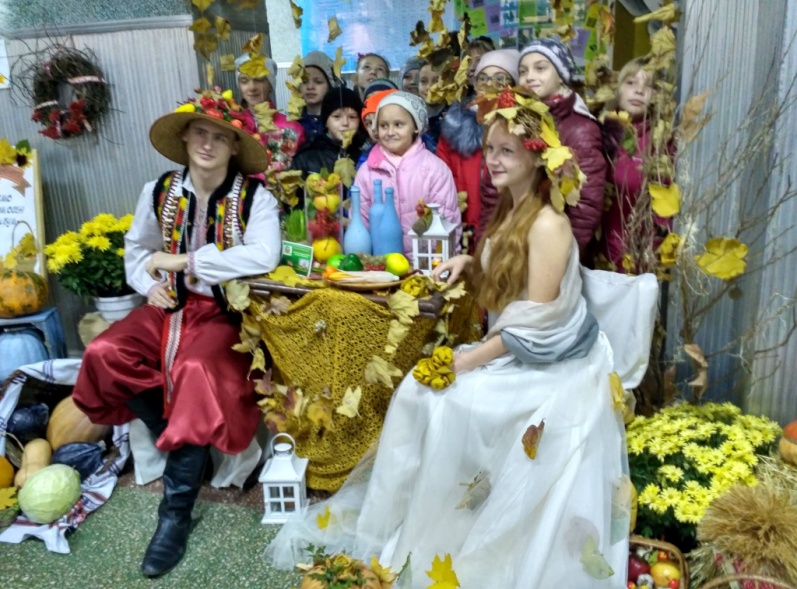 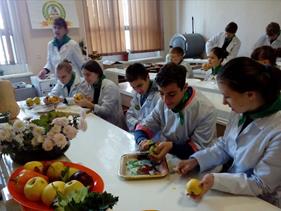 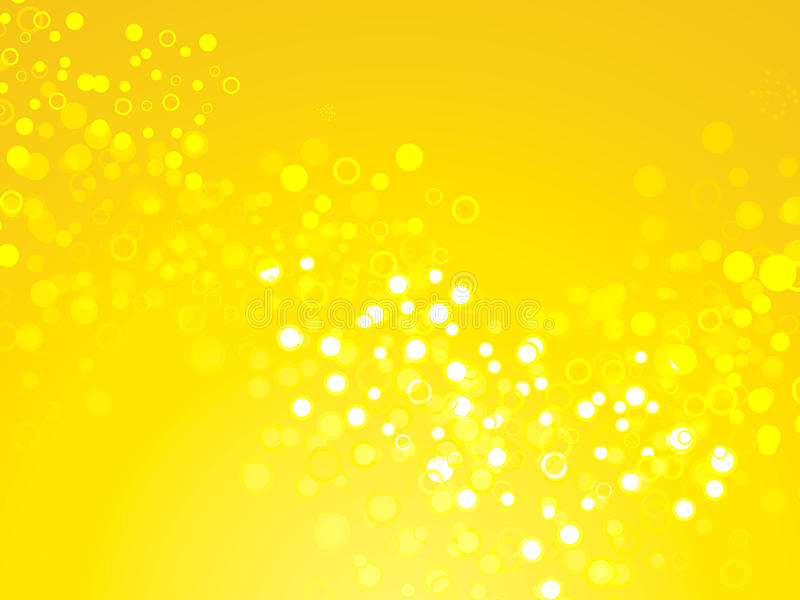 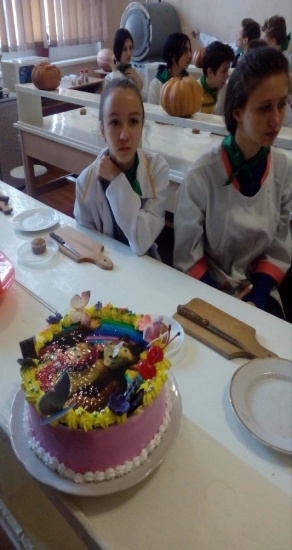 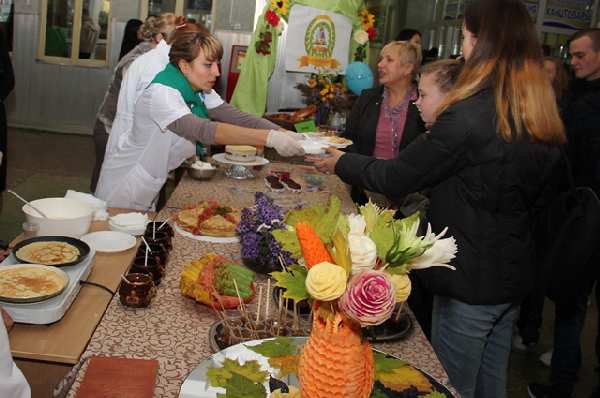 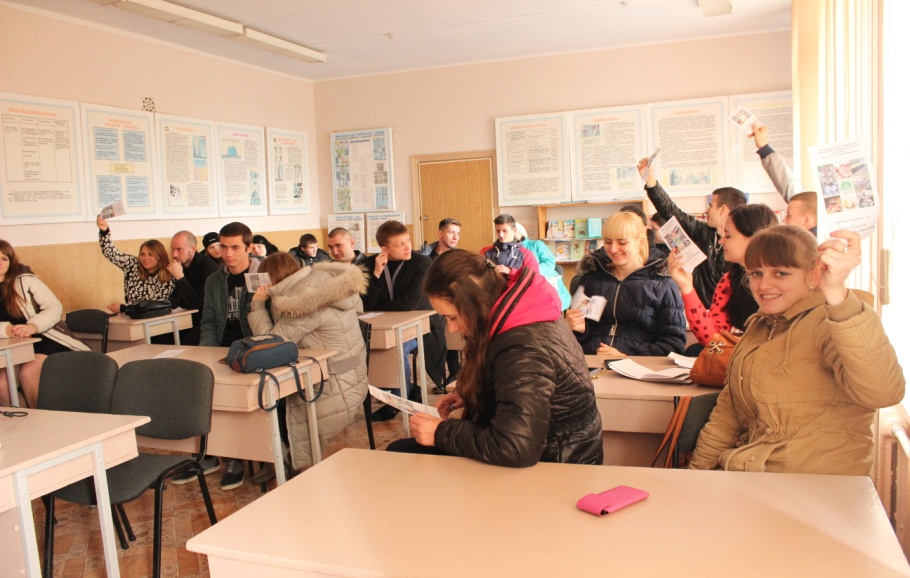 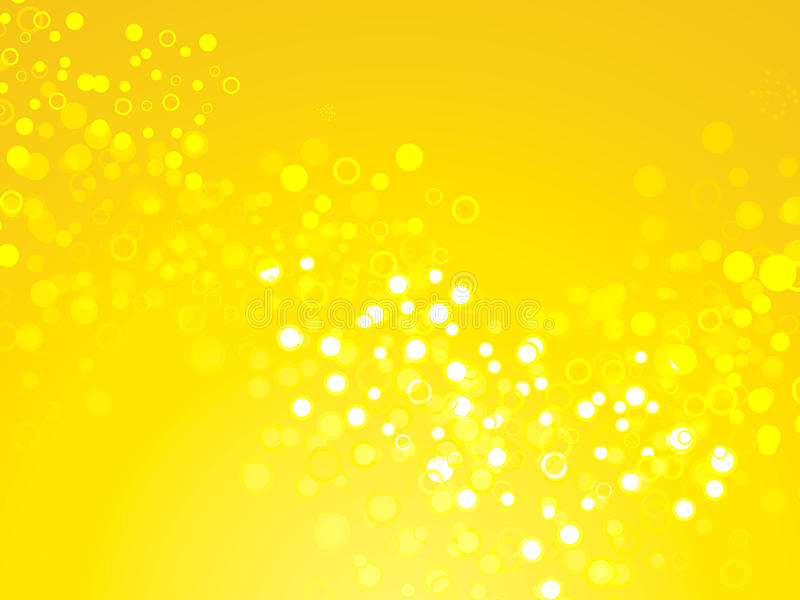 ДЕРЖАВНИЙ ВИЩИЙ НАВЧАЛЬНИЙ ЗАКЛАД “ХЕРСОНСЬКИЙ ДЕРЖАВНИЙ АГРАРНИЙ УНІВЕРСИТЕТ”СПЕЦІАЛЬНІСТЬ 181 “ХАРЧОВІ ТЕХНОЛОГІЇ”
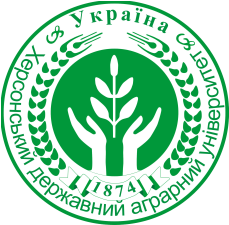 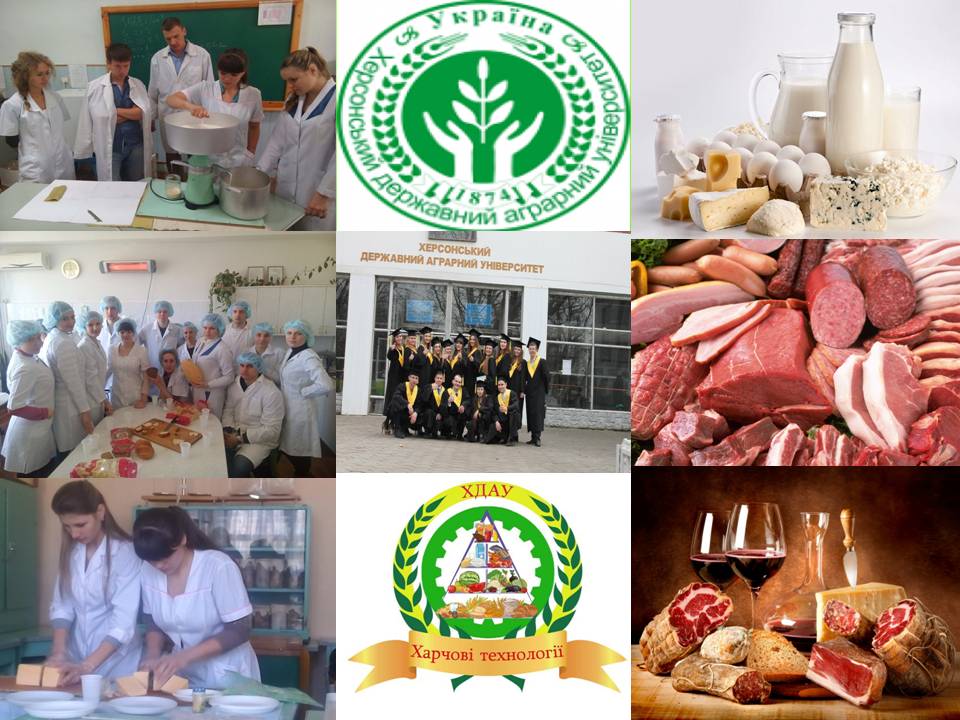 1874
2015
ЧУДОВІ  ВИРОБИ  СТУДЕНТІВ  -  ДЛЯ  ВСІХ  ЯСКРАВИХ  СВЯТ!
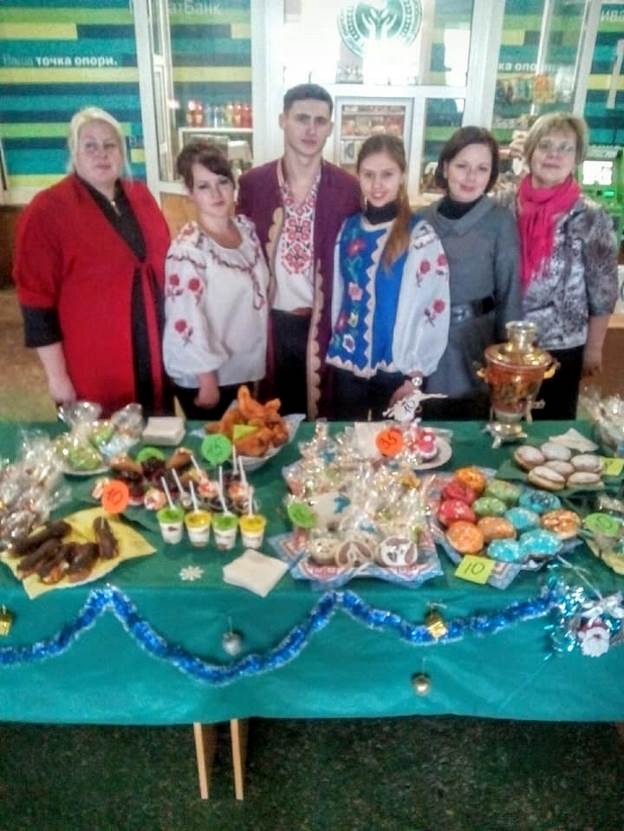 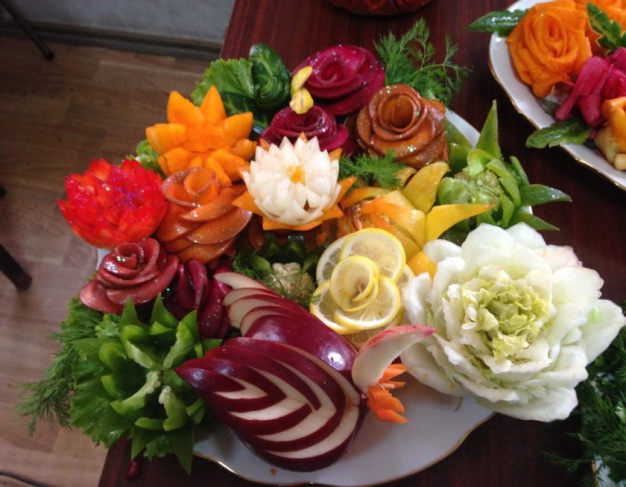 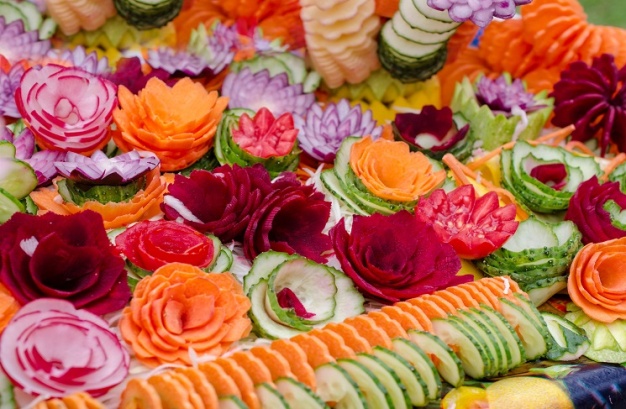 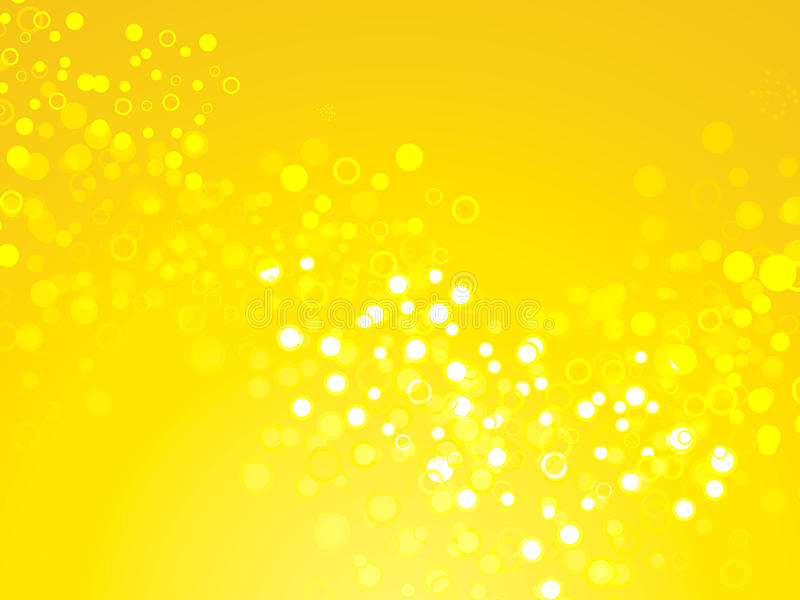 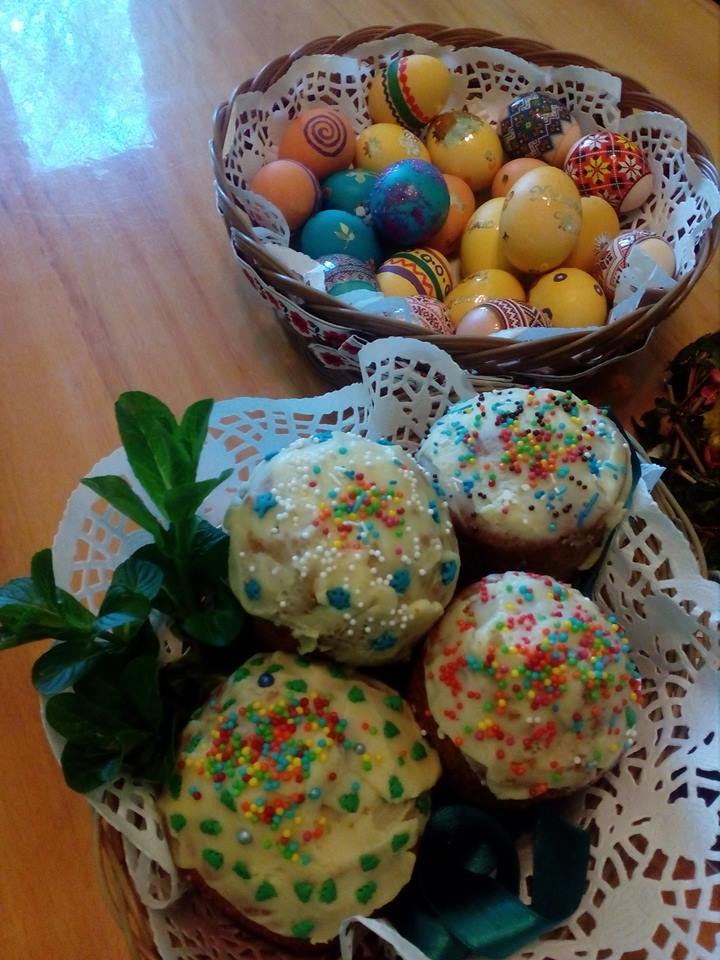 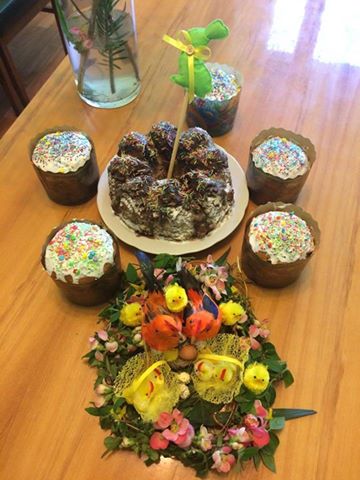 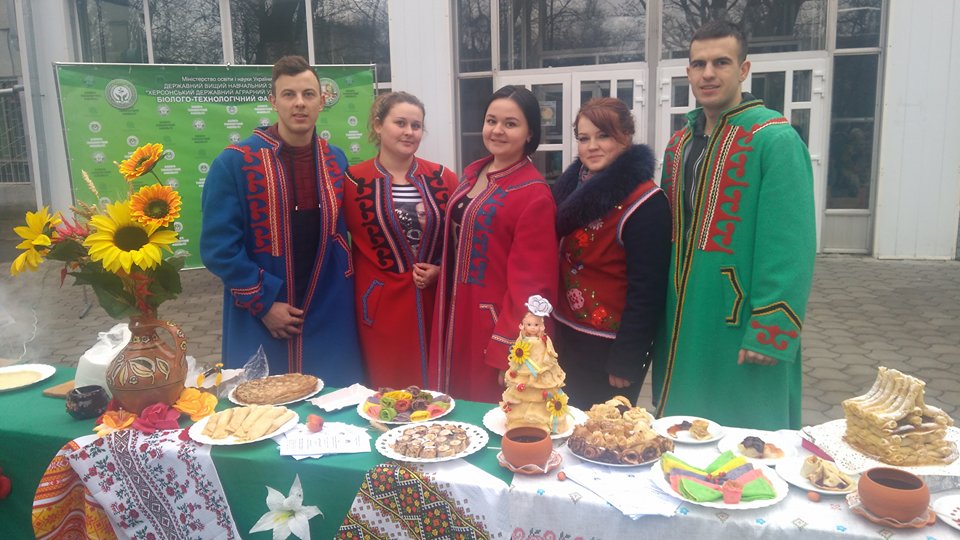 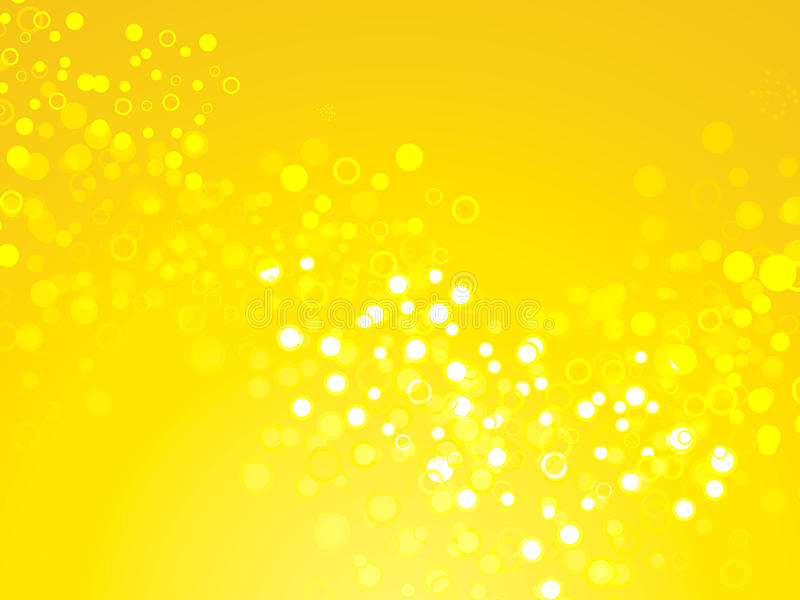 ДЕРЖАВНИЙ ВИЩИЙ НАВЧАЛЬНИЙ ЗАКЛАД “ХЕРСОНСЬКИЙ ДЕРЖАВНИЙ АГРАРНИЙ УНІВЕРСИТЕТ”СПЕЦІАЛЬНІСТЬ 181 “ХАРЧОВІ ТЕХНОЛОГІЇ”
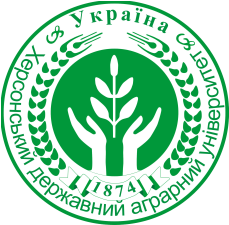 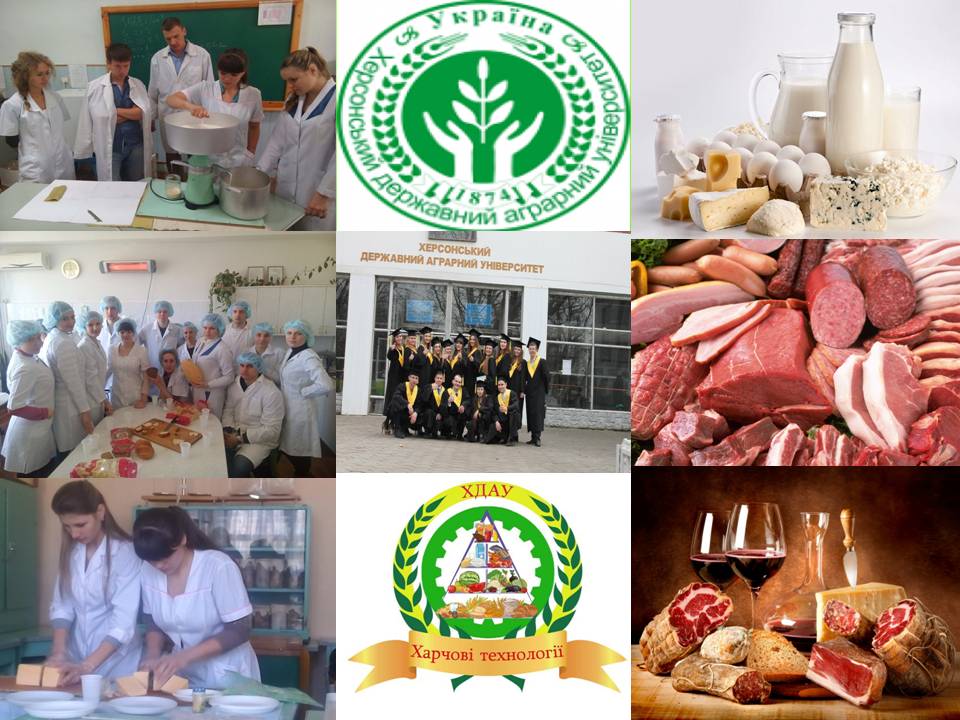 1874
2015
ОБЕРИ  СМАЧНУ  ПРОФЕСІЮ  
ДЛЯ  УСПІШНОГО  ЖИТТЯ !!!
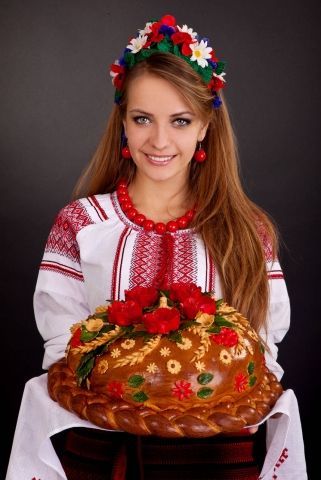 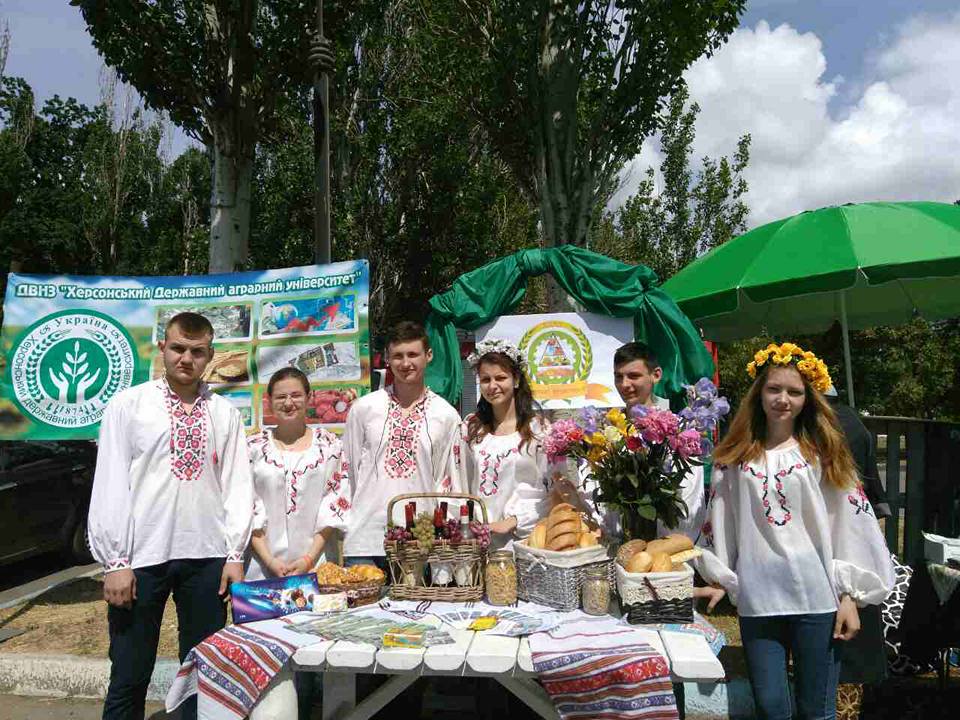 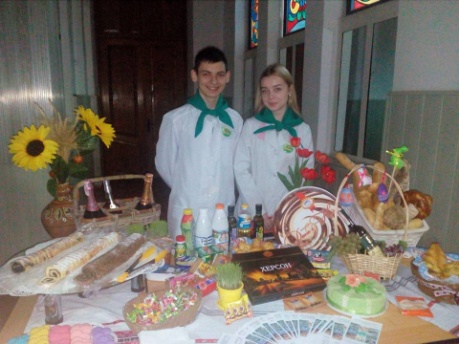 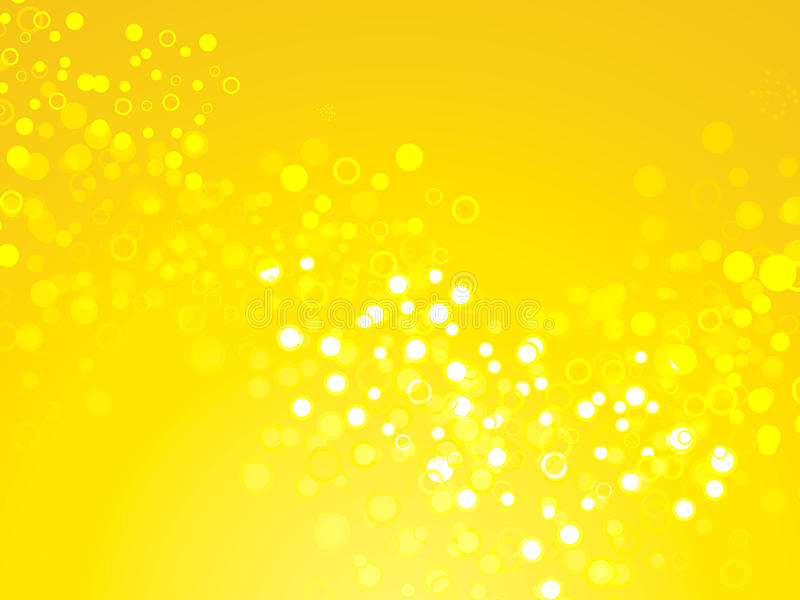 КОНТАКТИ:   
завідувач кафедри   Бурак Валентина Геннадіївна
+38(050) 98 28 332     +38(050) 64 81 386      +38(096) 03 36 710
Facebook.om/people/Валентина-Бурак
e-mail: Novikova-NV@i.ua  
сайт ХДАУ: www.ksau.kherson.ua